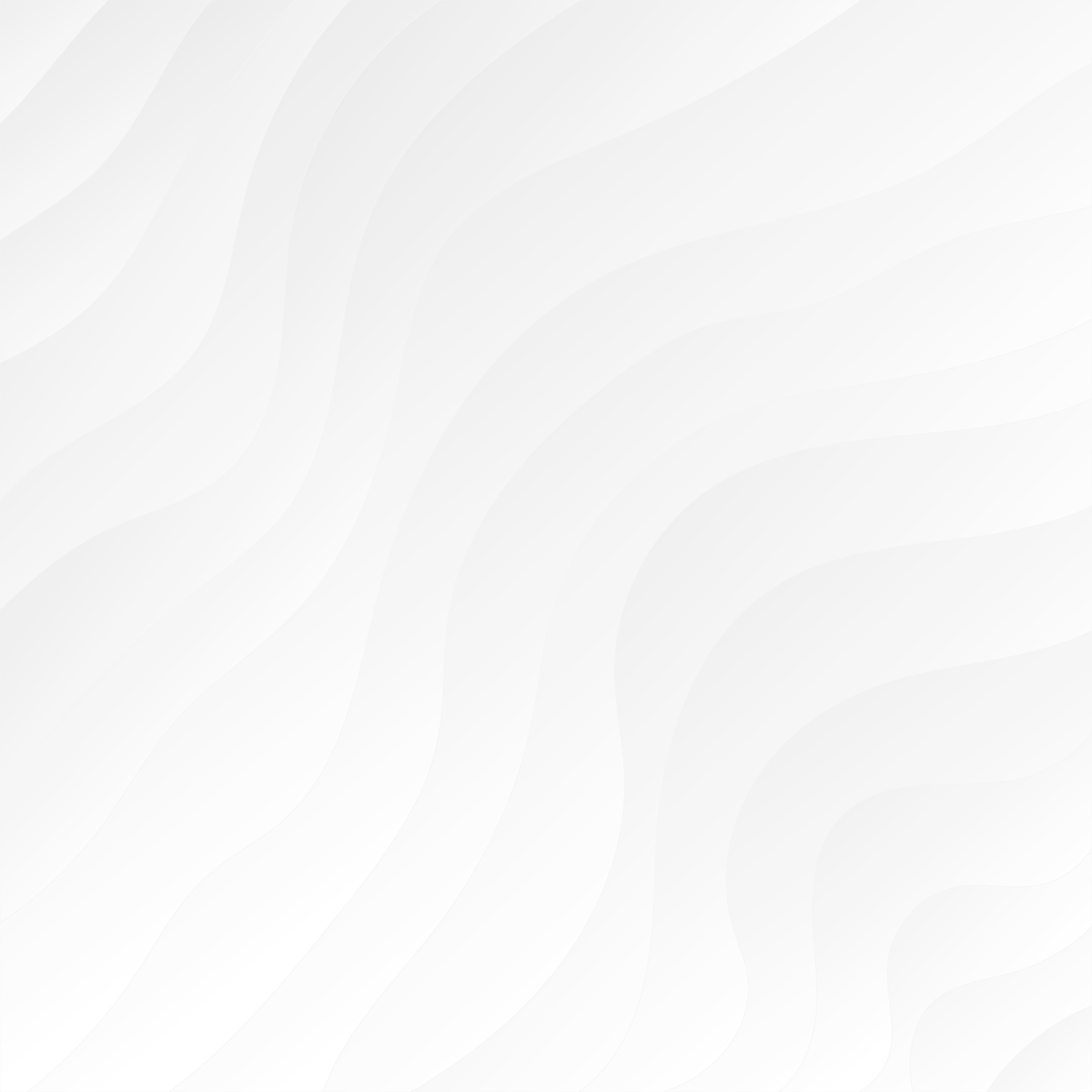 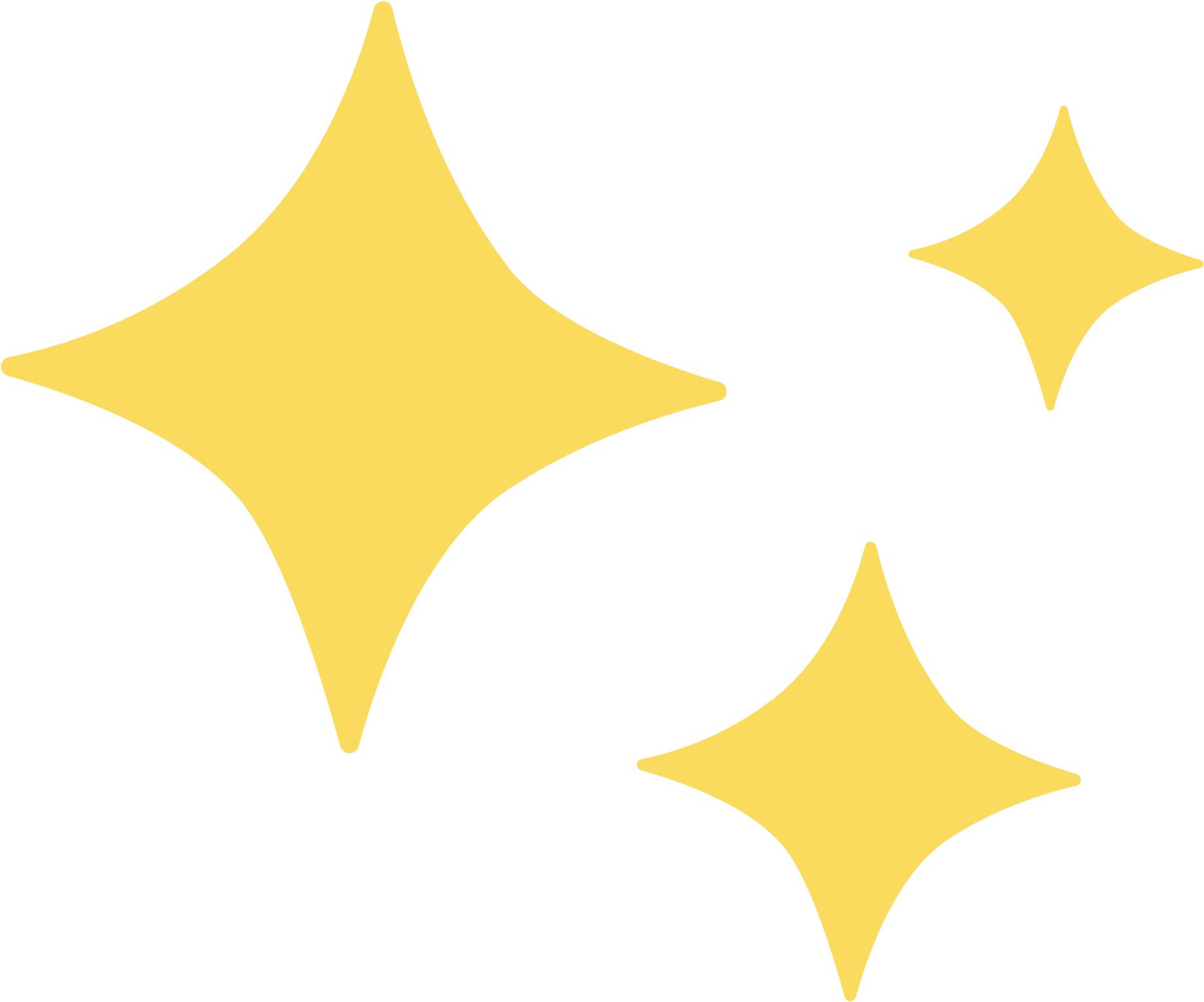 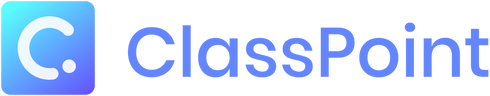 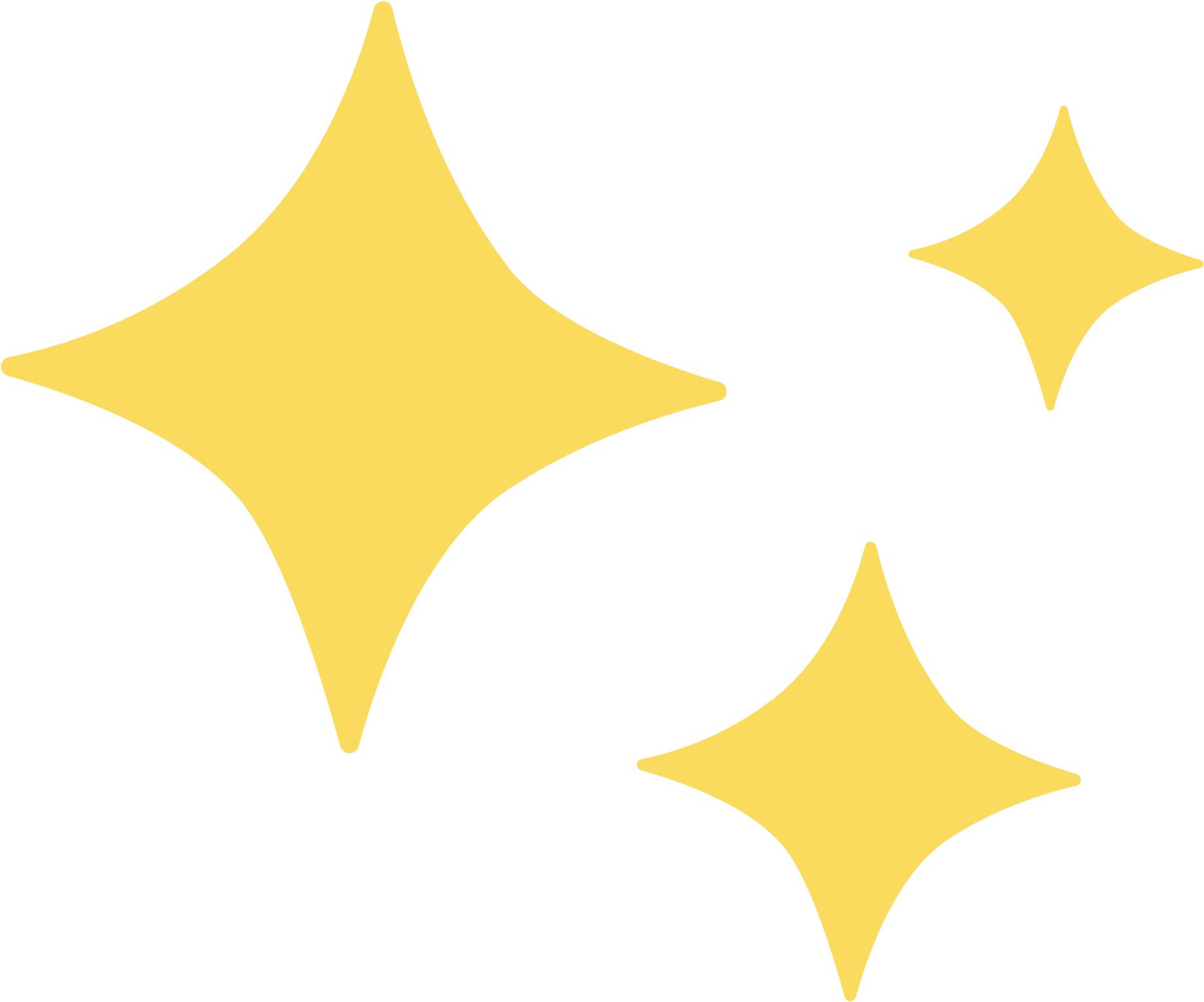 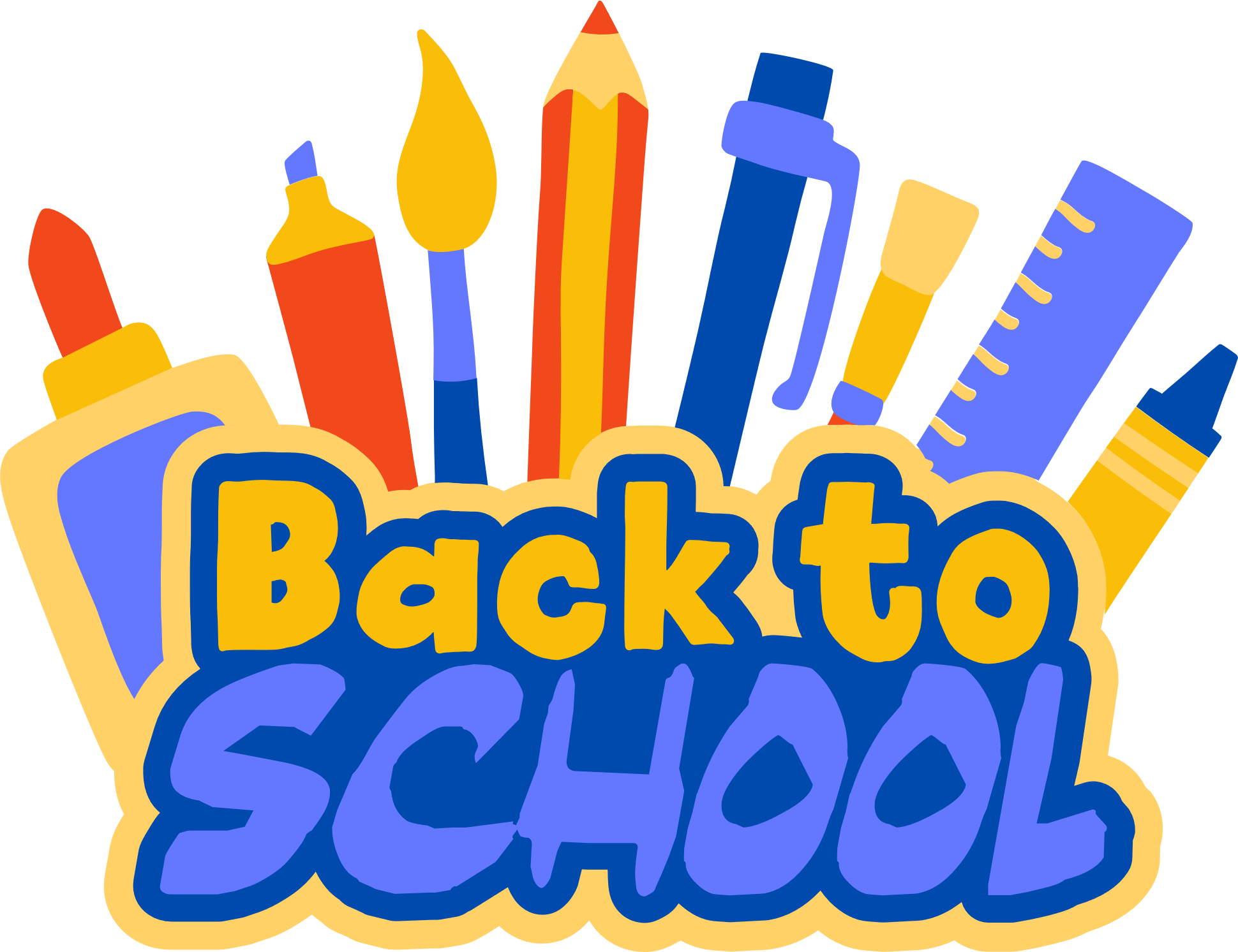 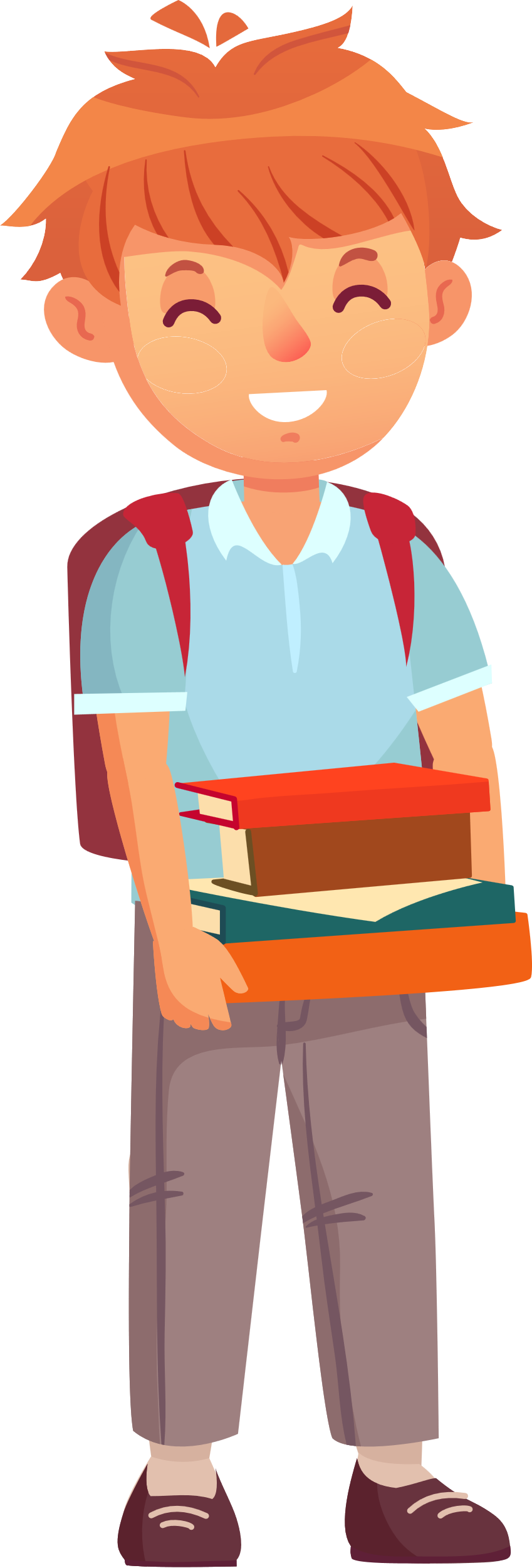 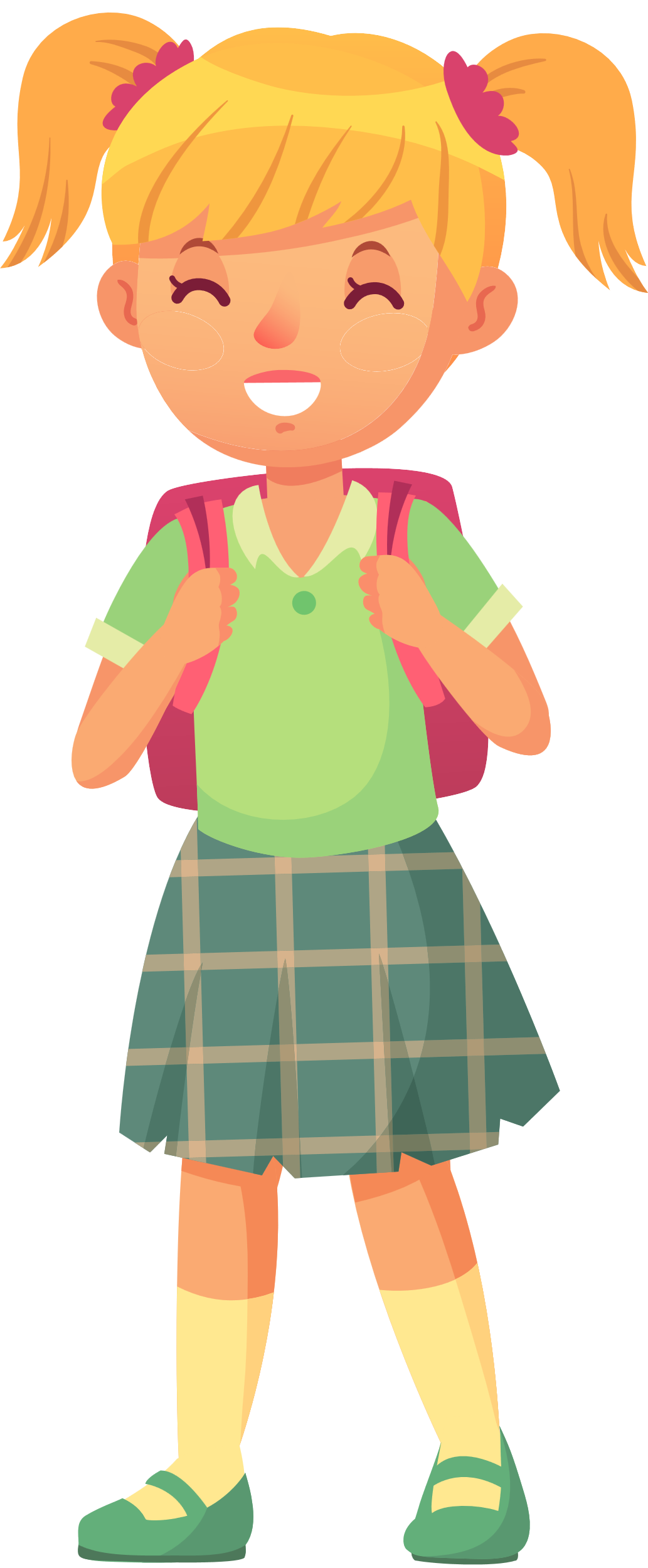 نشاطات ممتعة باستخدام كلاسبوينت

هيا بنا نبدأ السنة الدراسية الجديدة
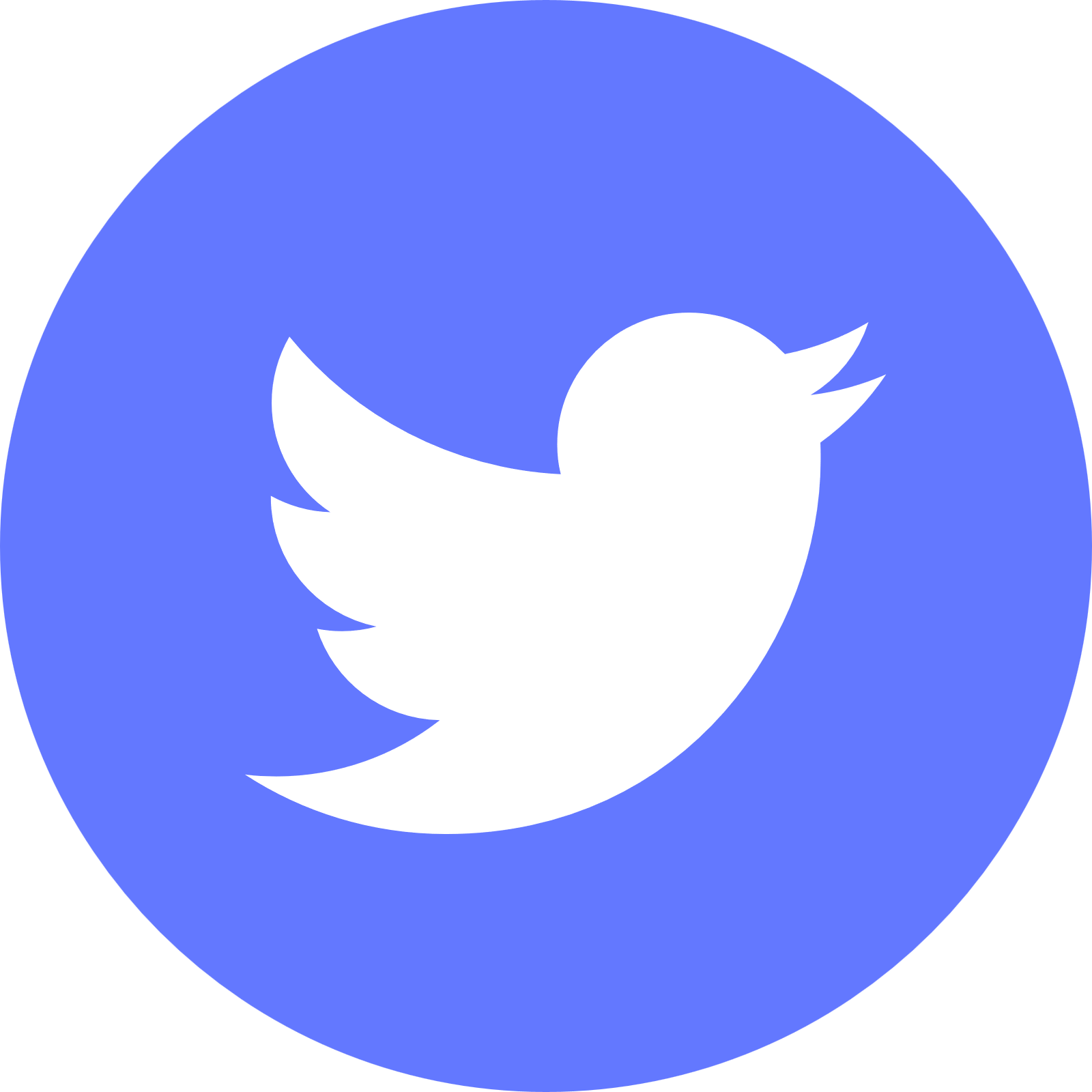 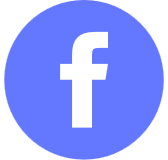 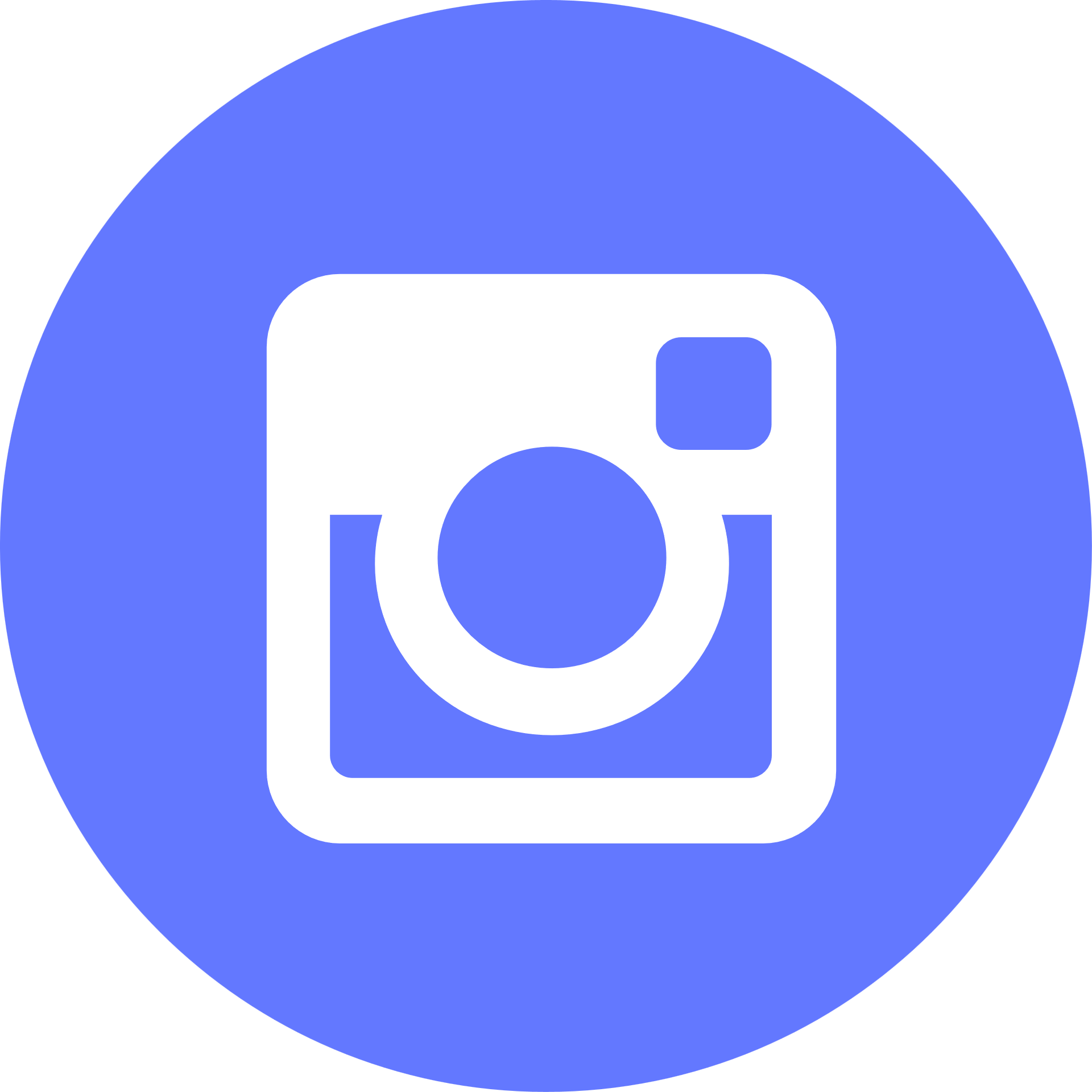 @ClassPointMENA
classpoint.mena
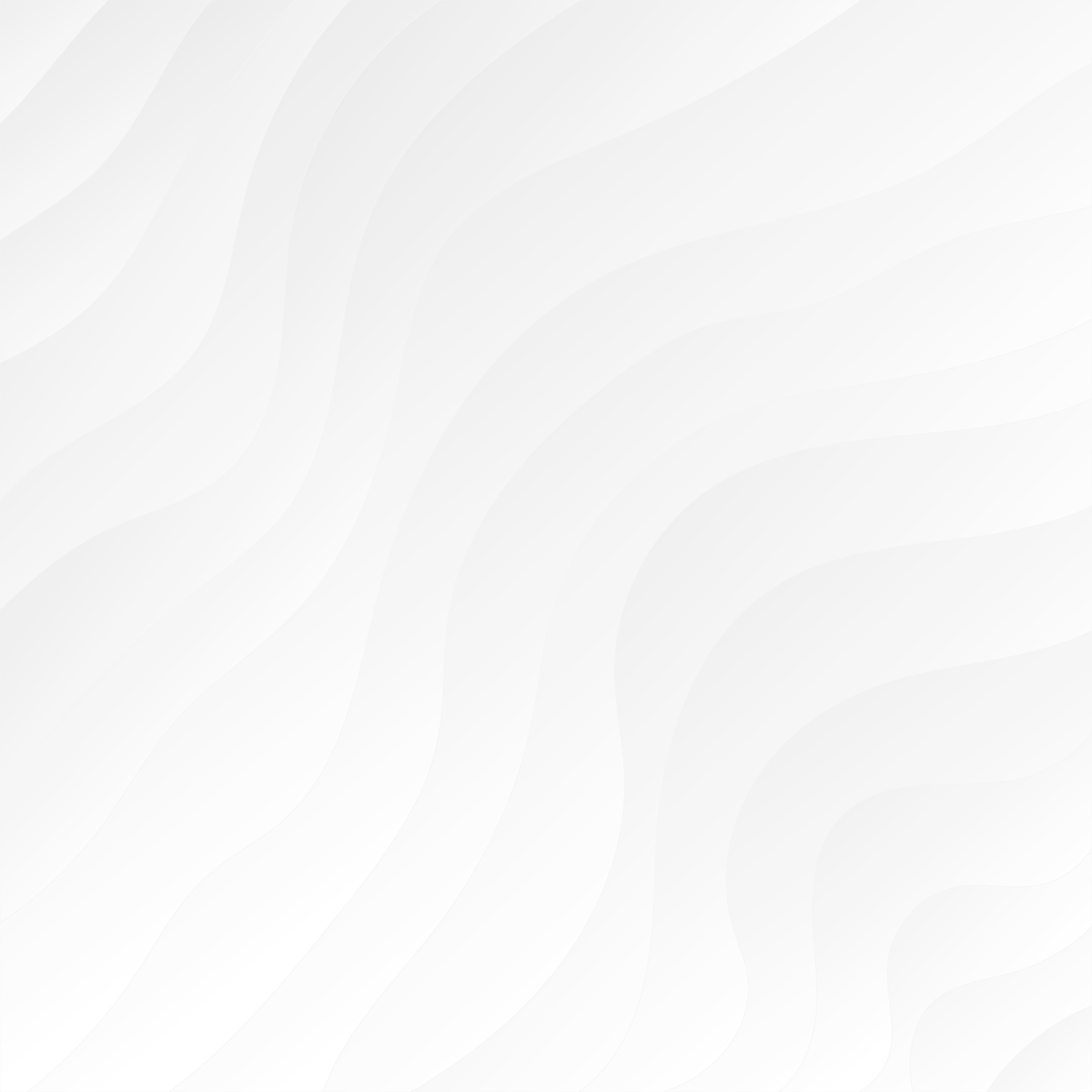 1
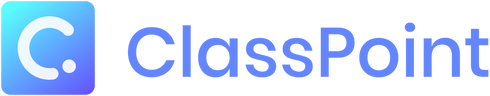 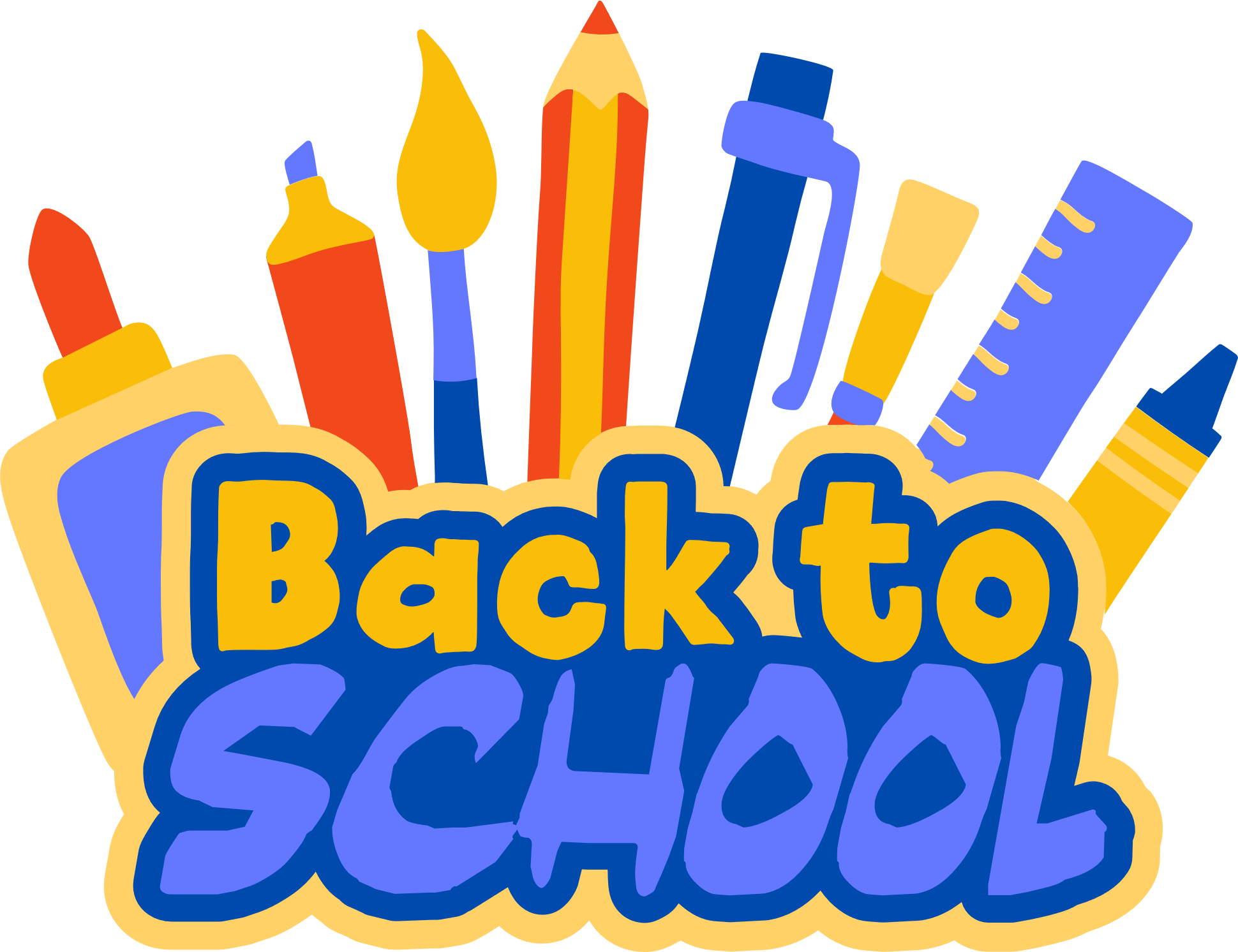 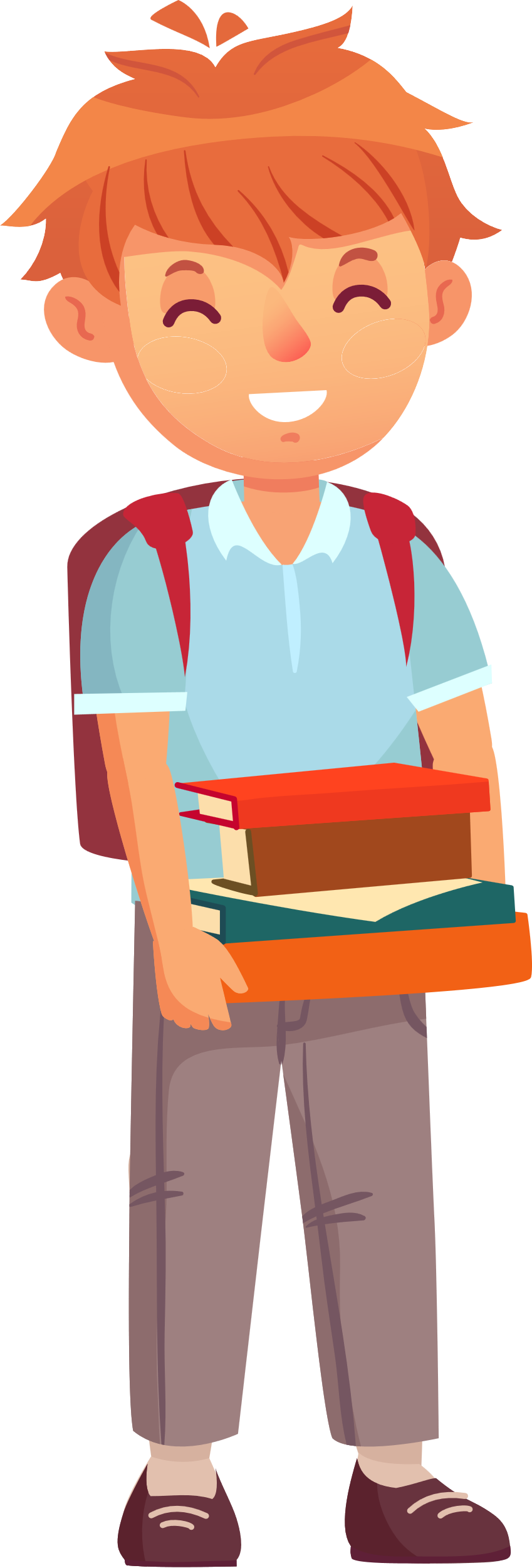 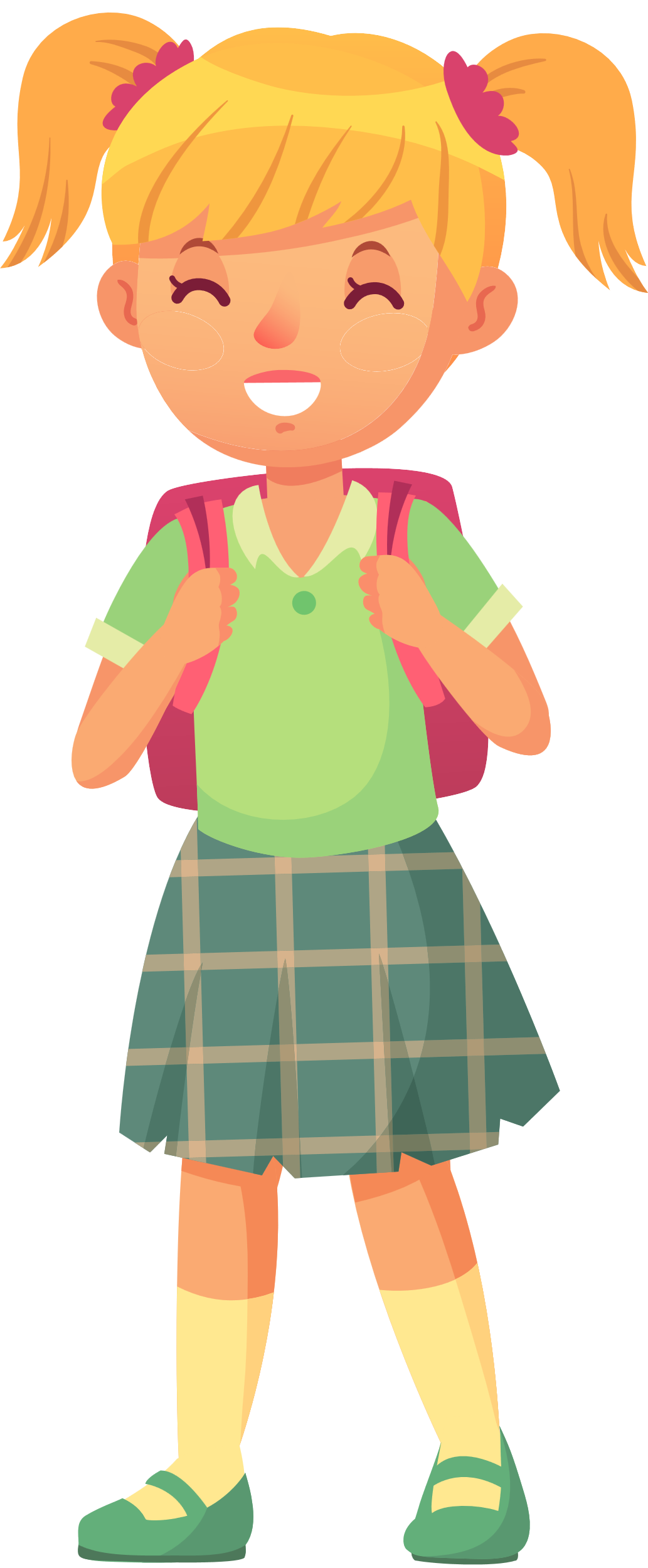 ما معنى اسمك؟
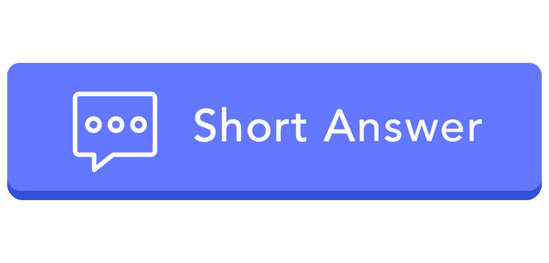 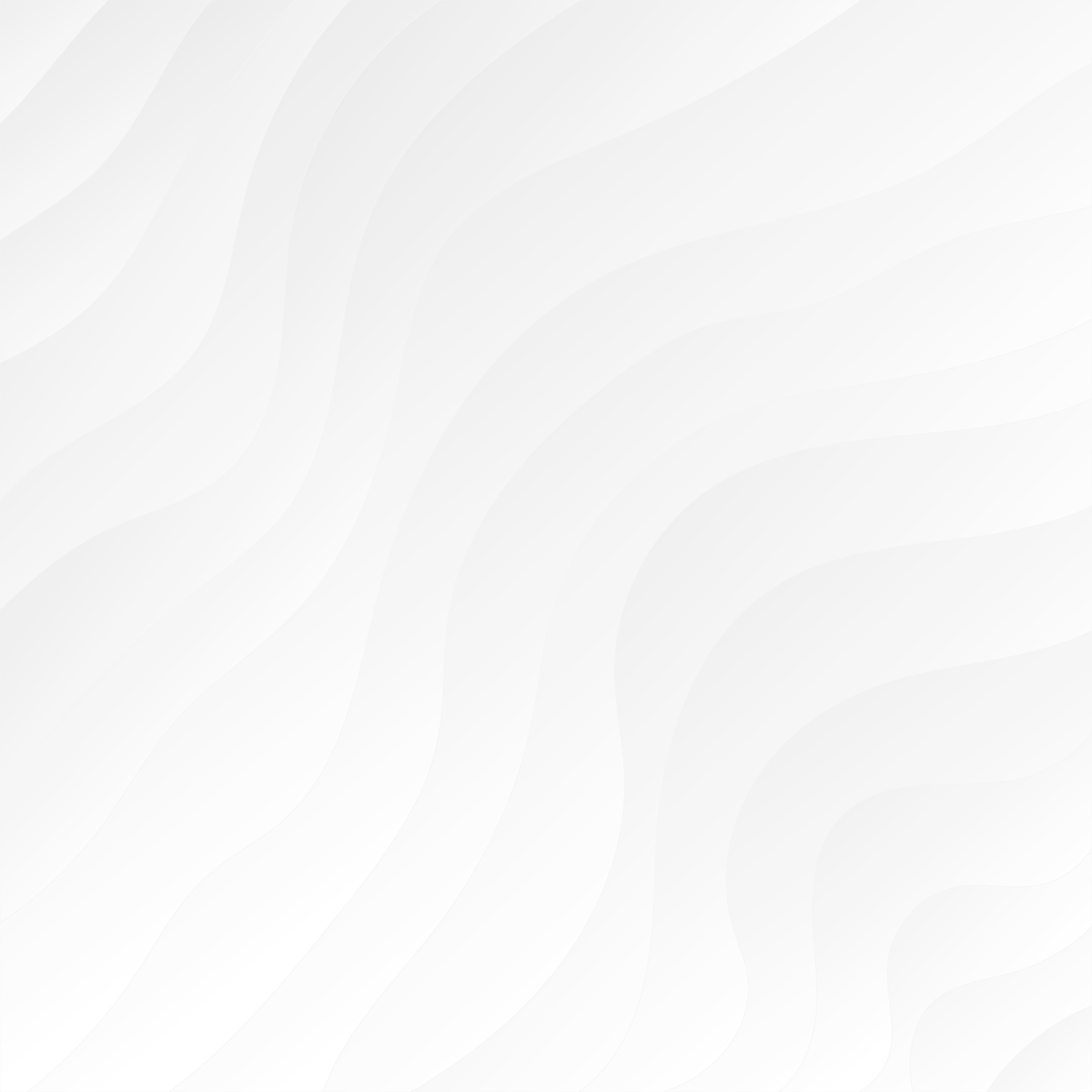 2
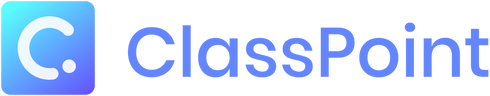 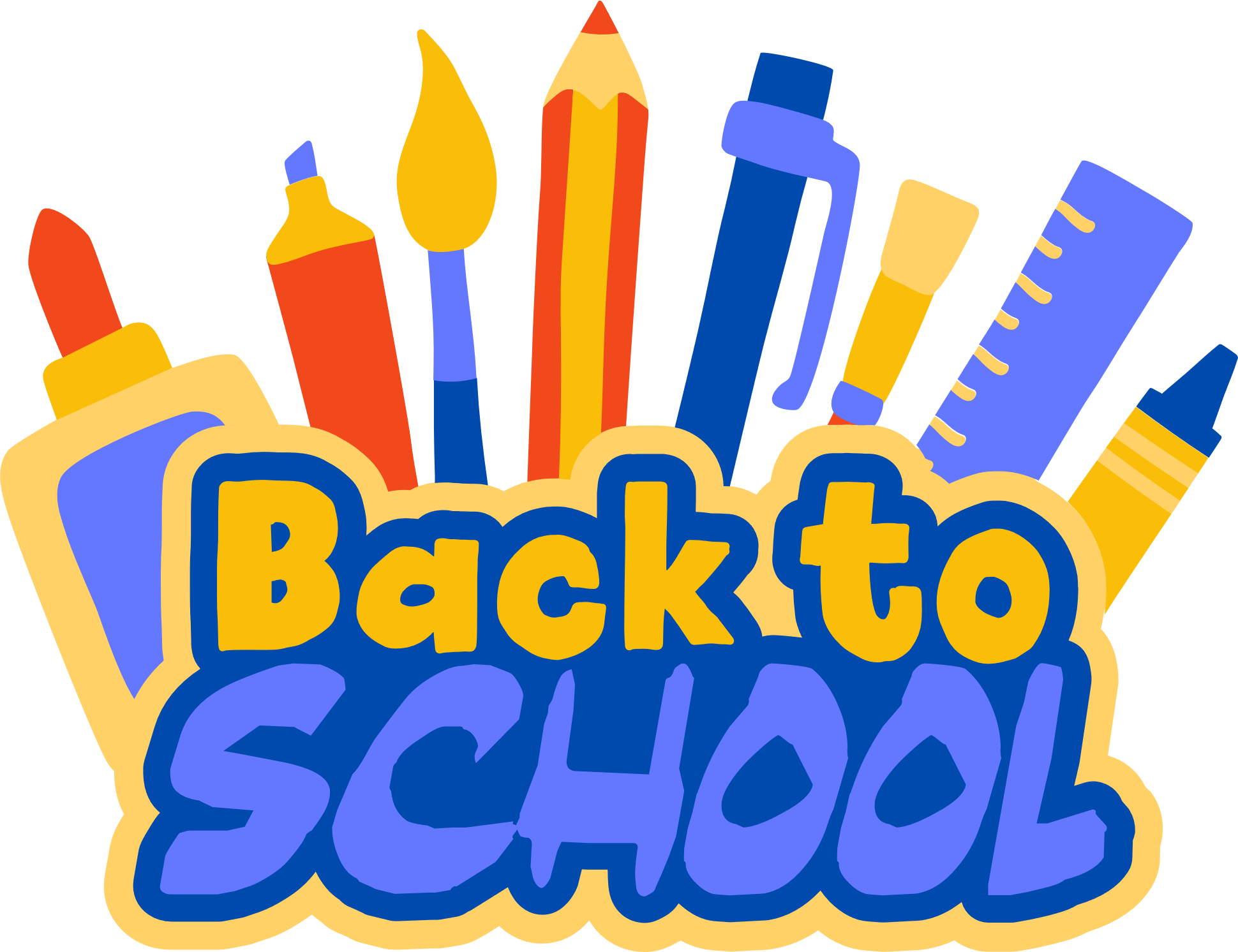 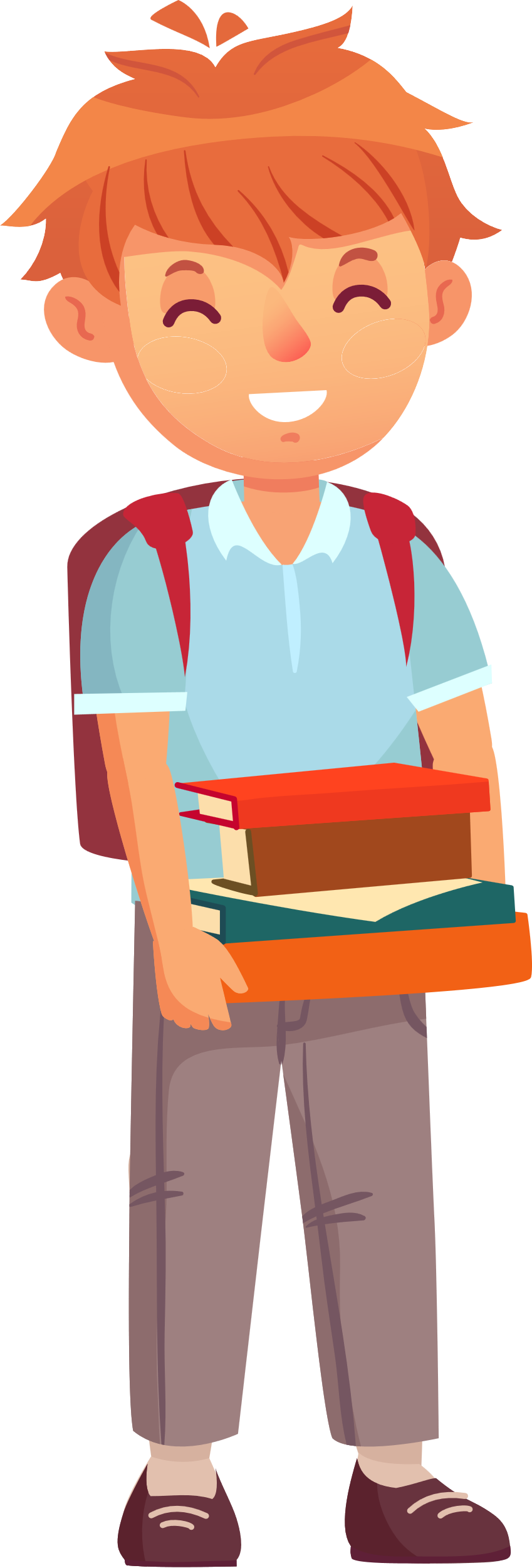 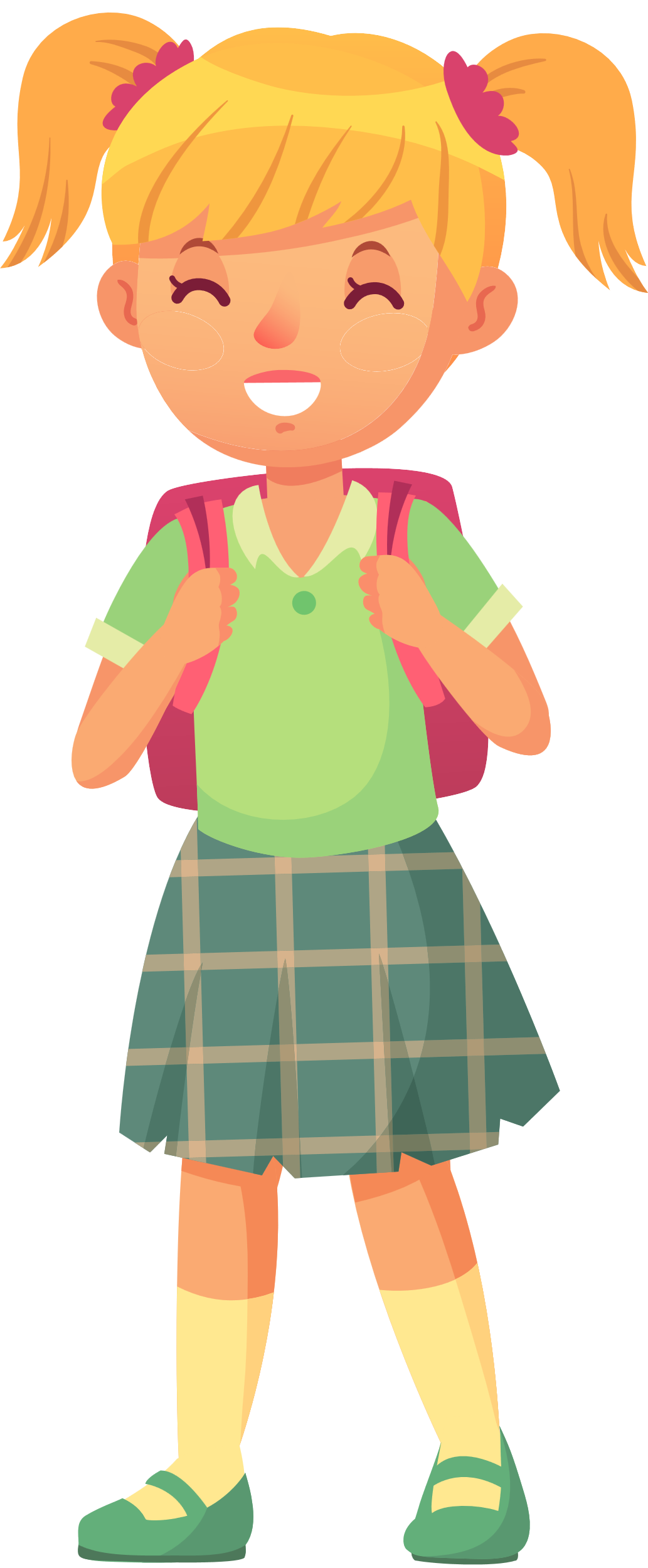 ما هوايتك المفضلة؟
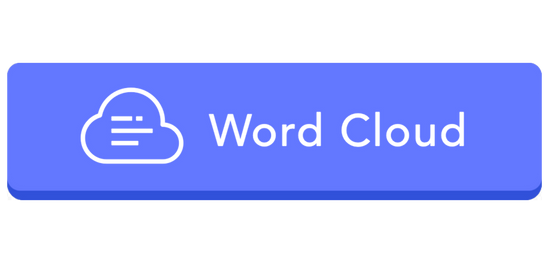 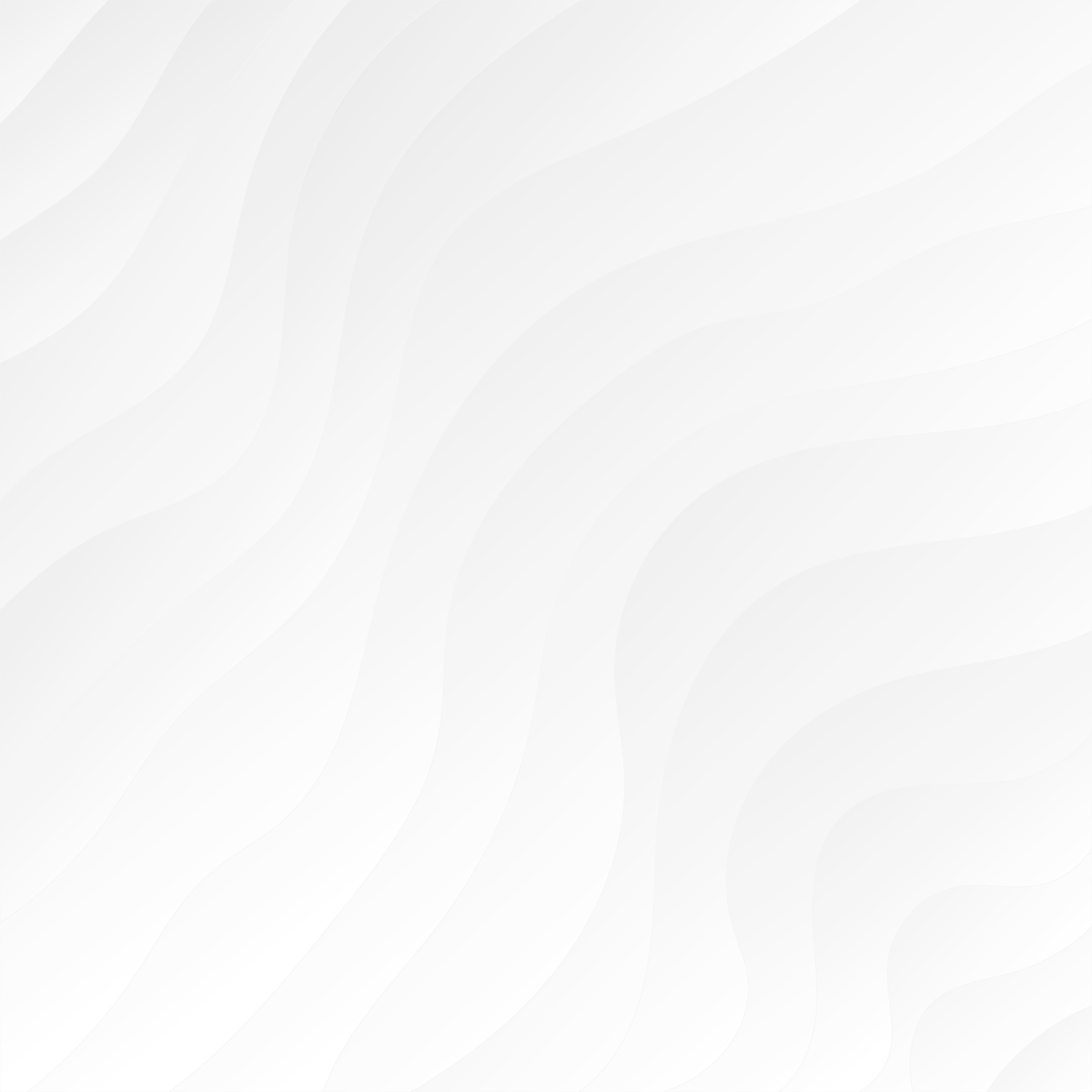 3
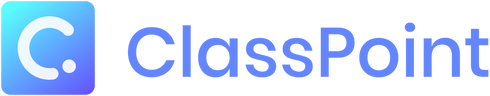 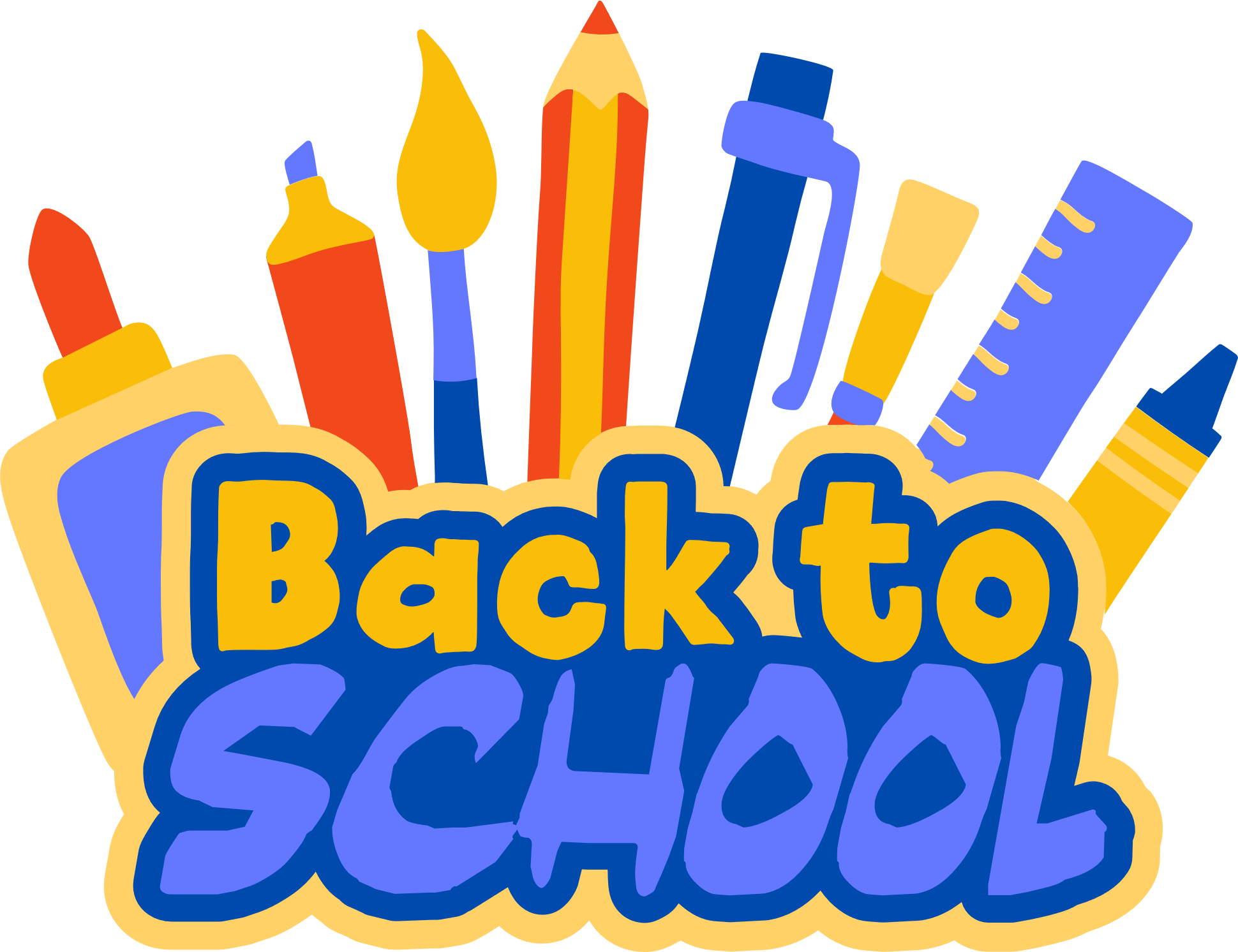 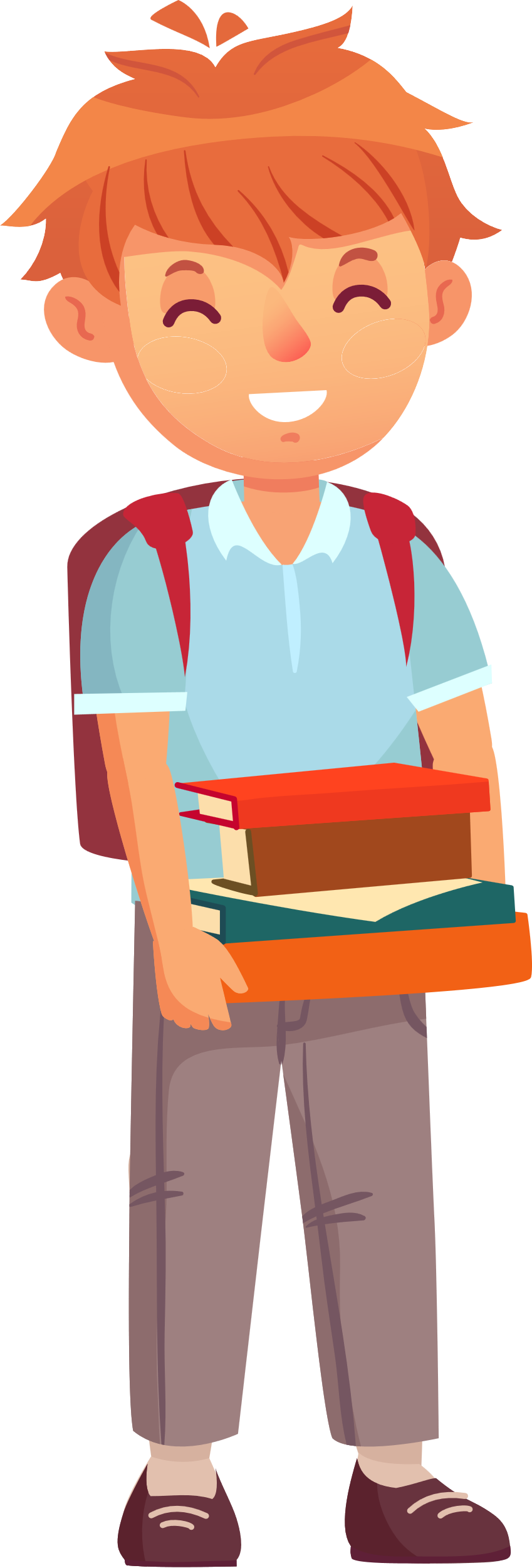 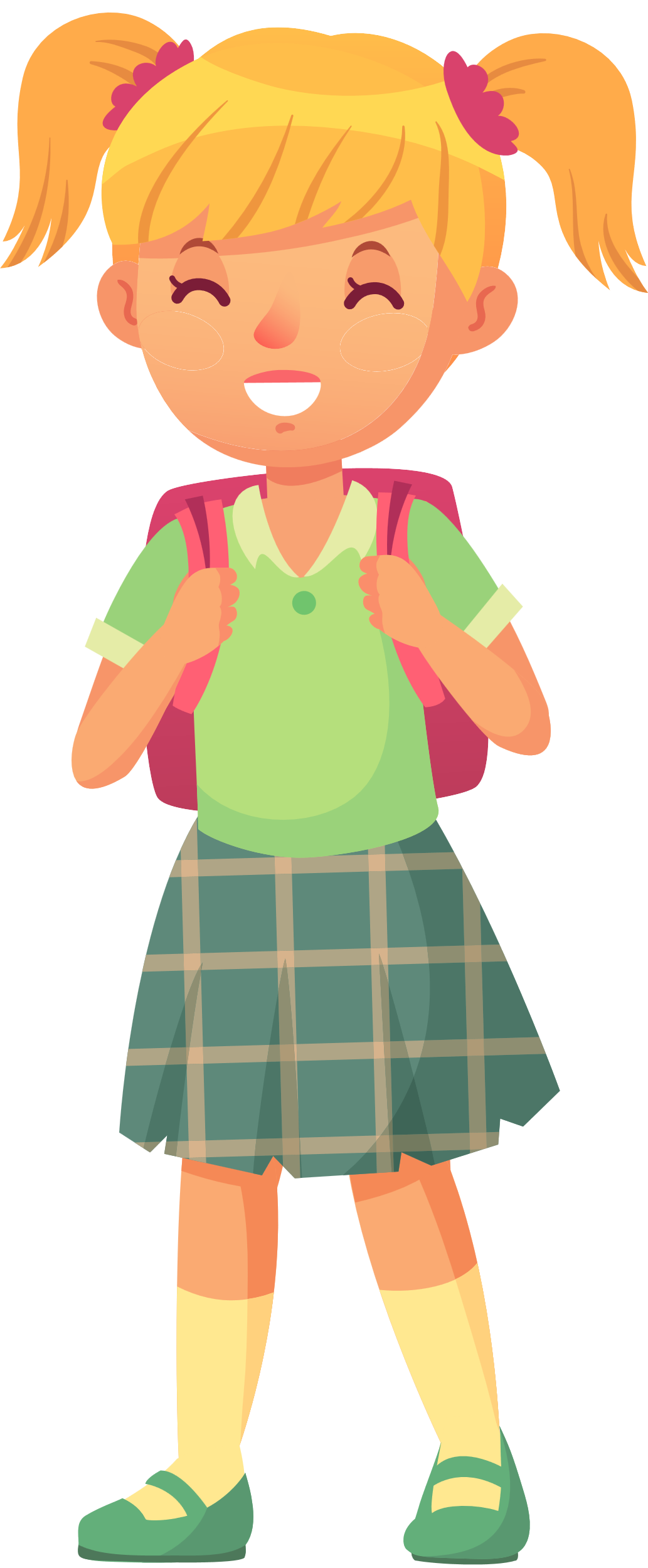 كم عدد أشقائك؟
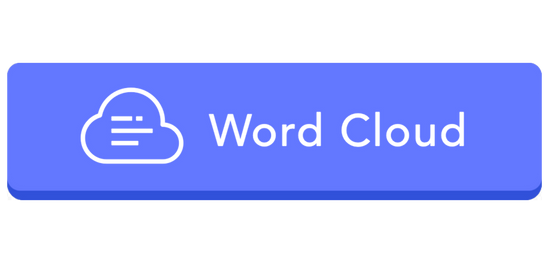 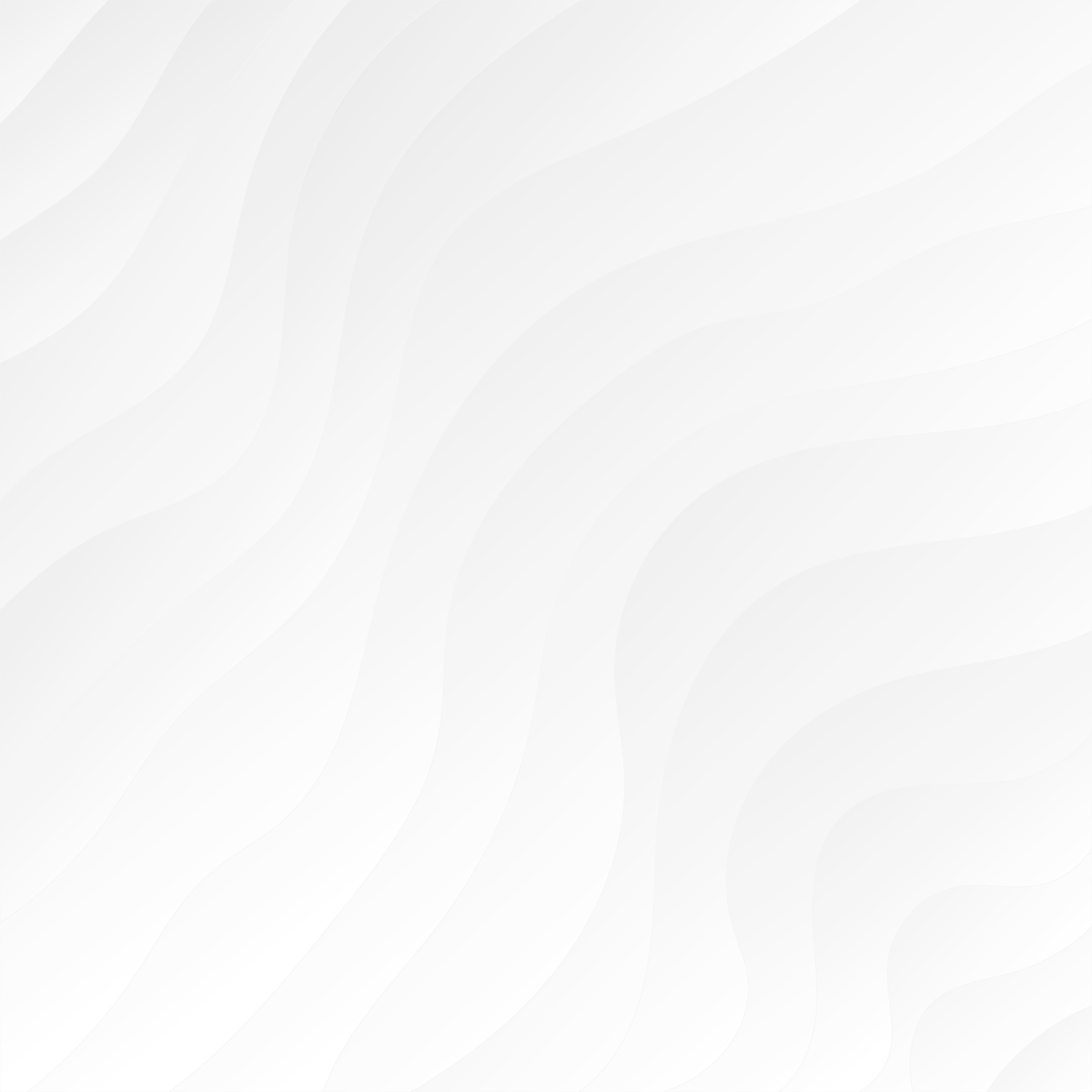 4
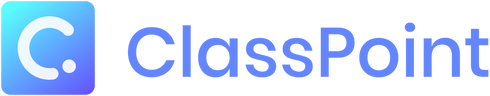 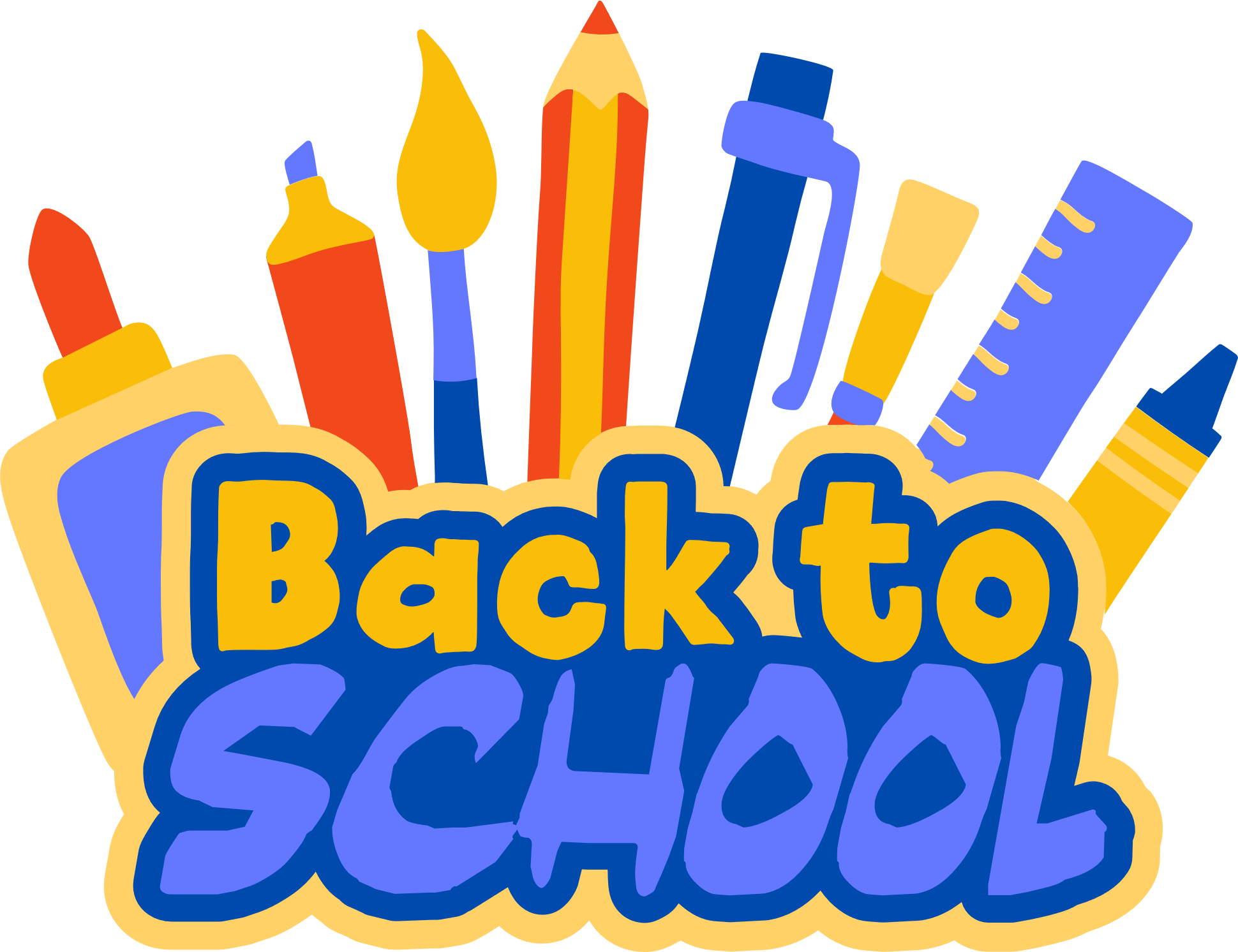 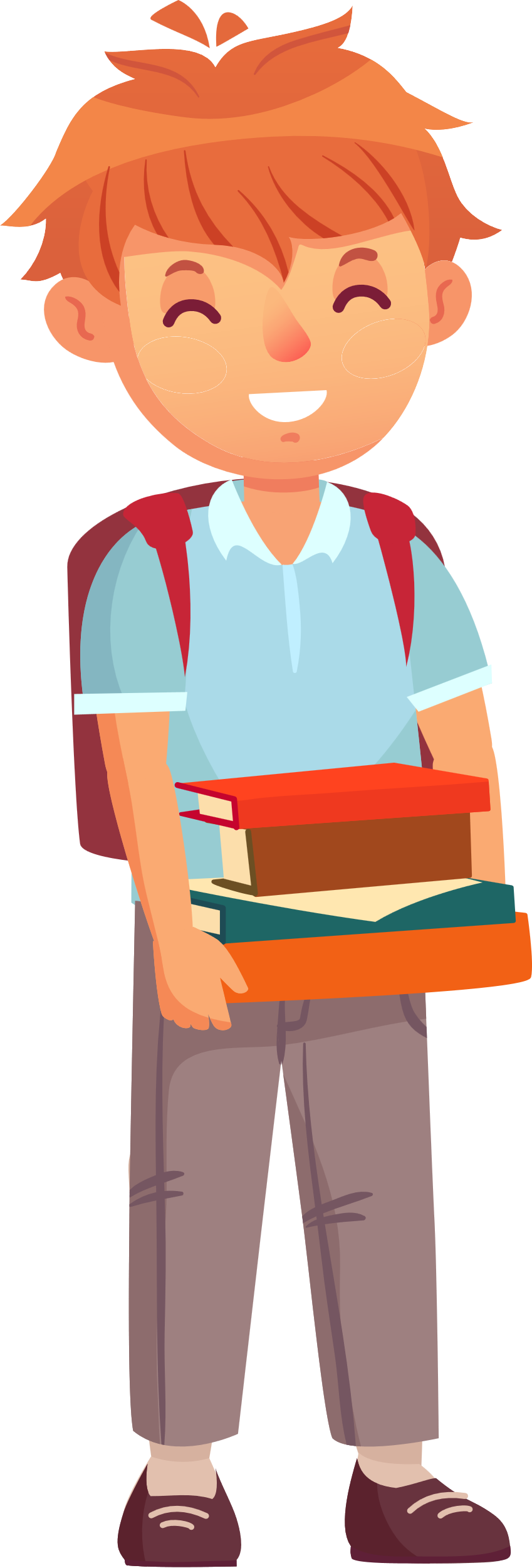 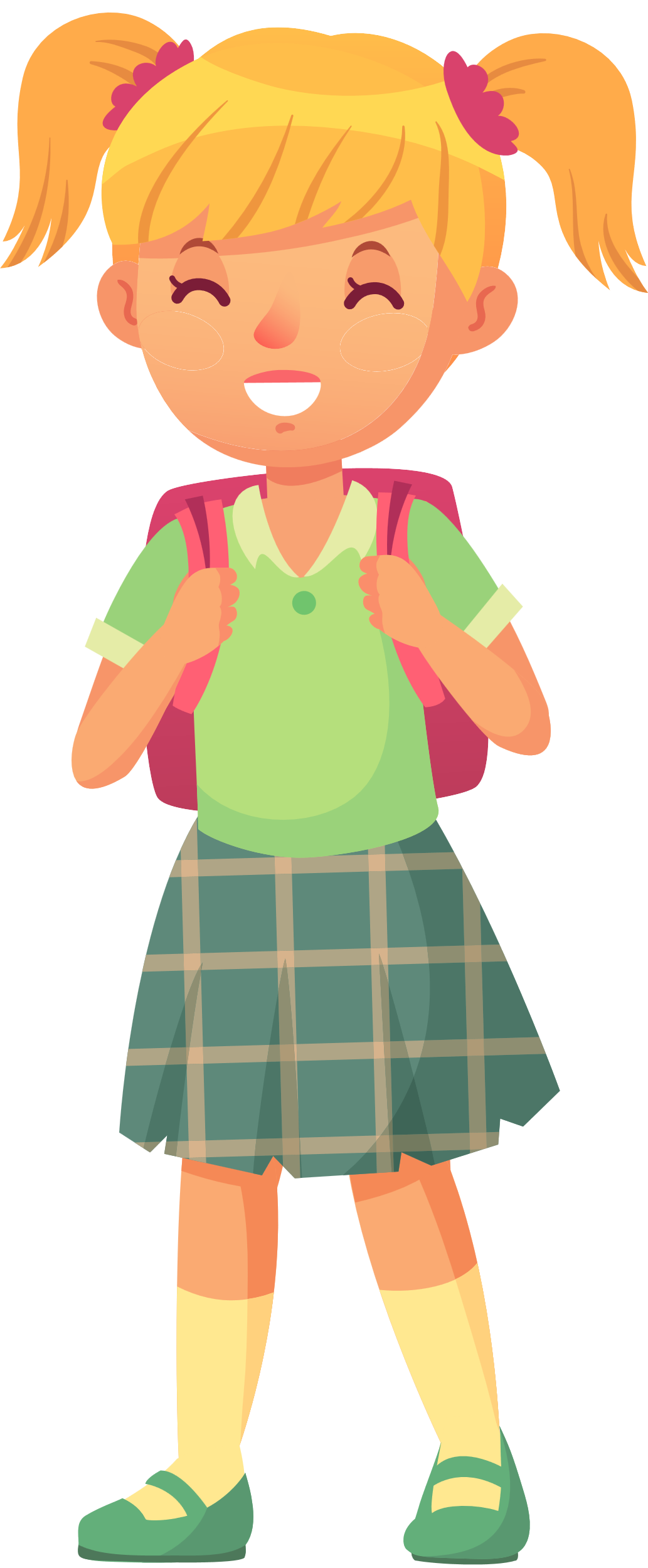 ماهي أكلتك المفضلة؟
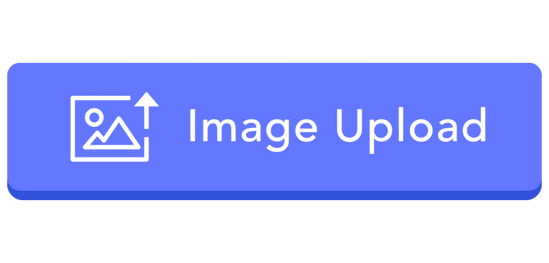 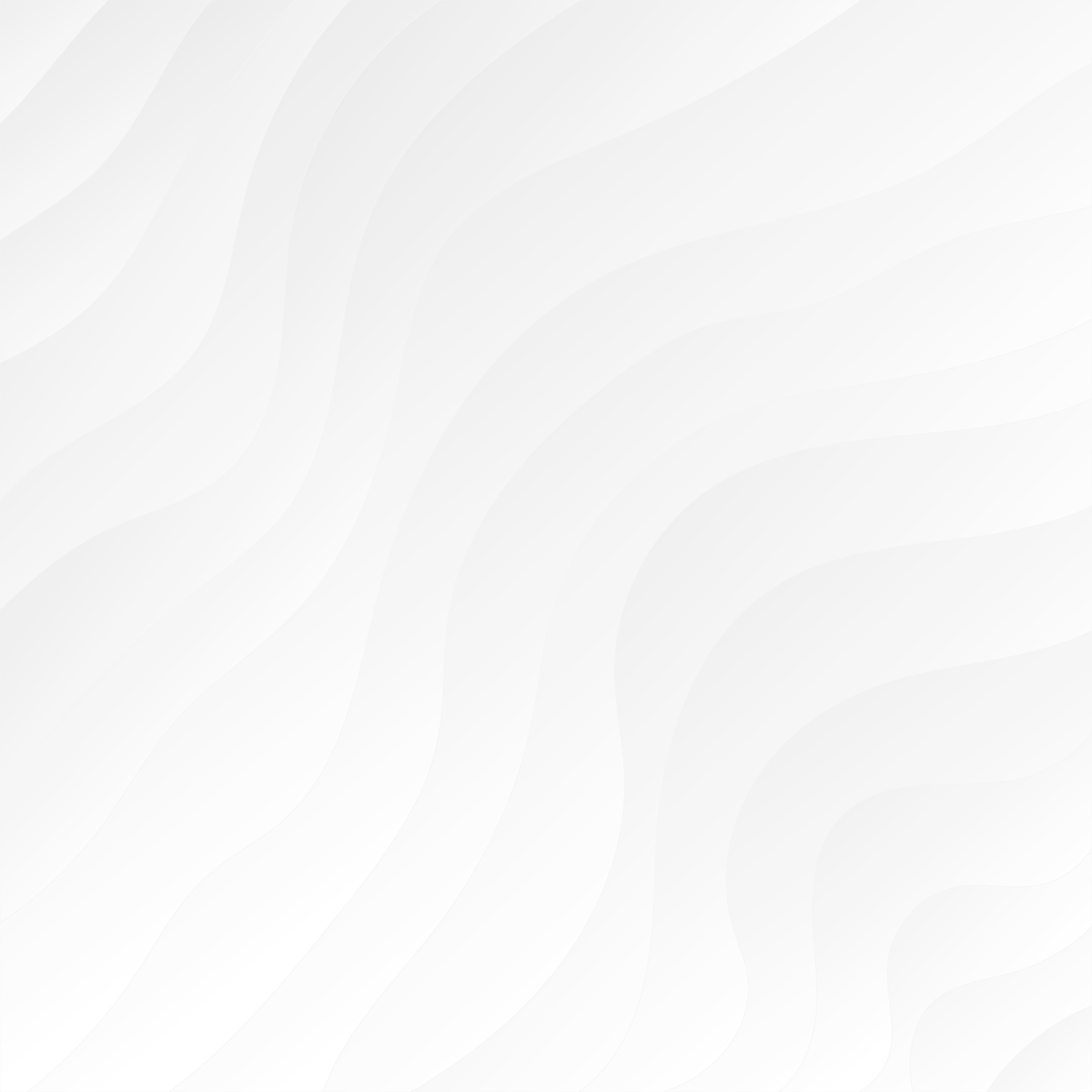 5
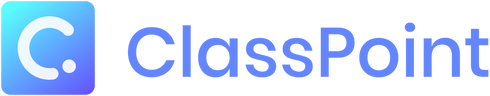 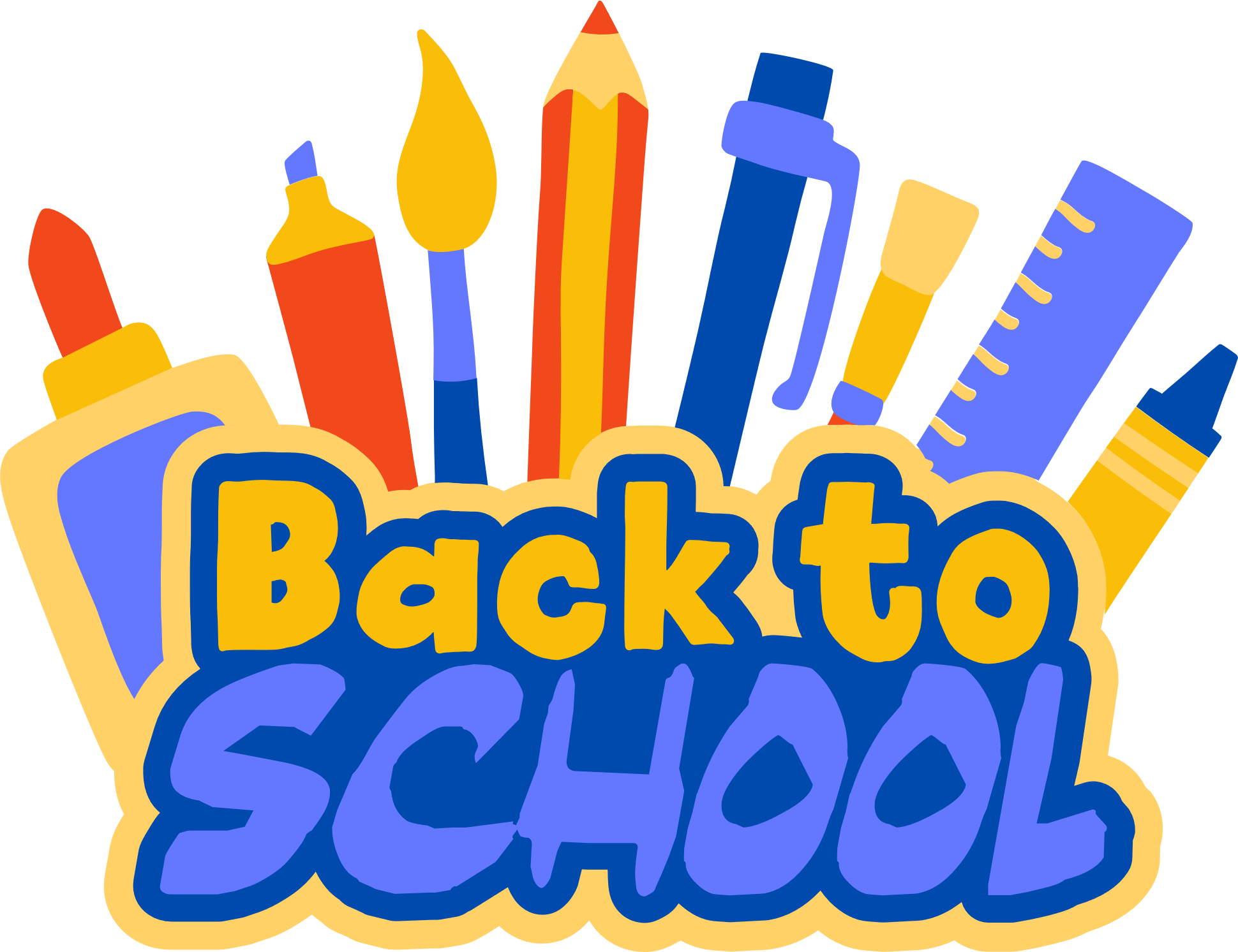 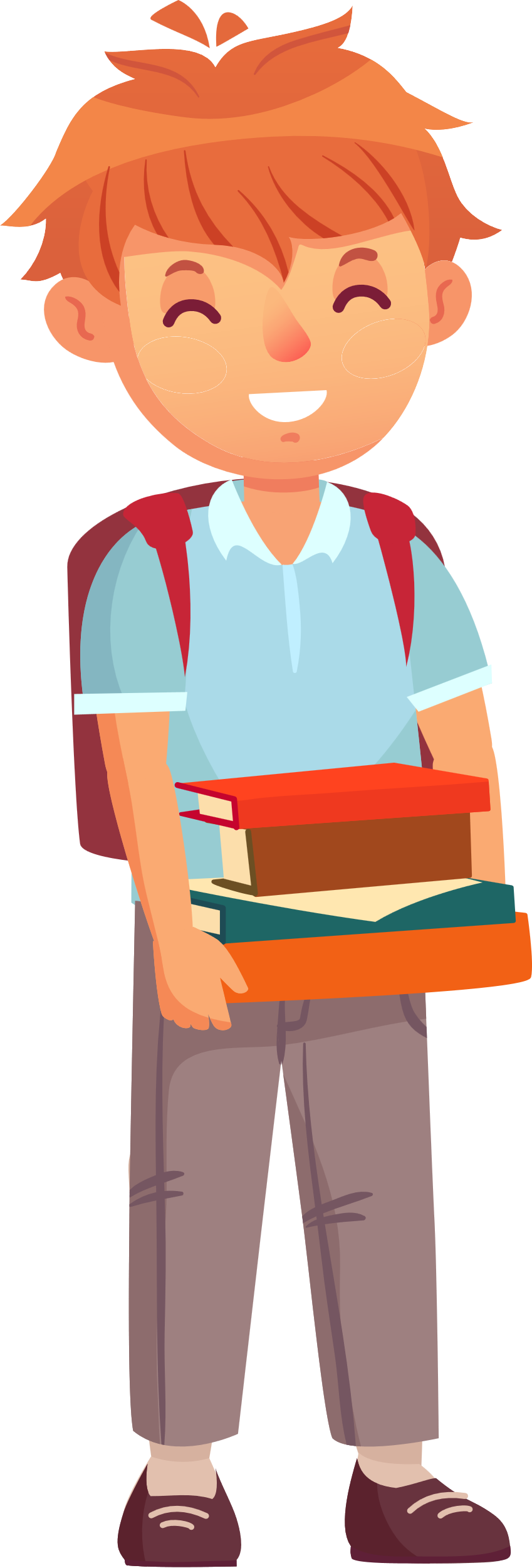 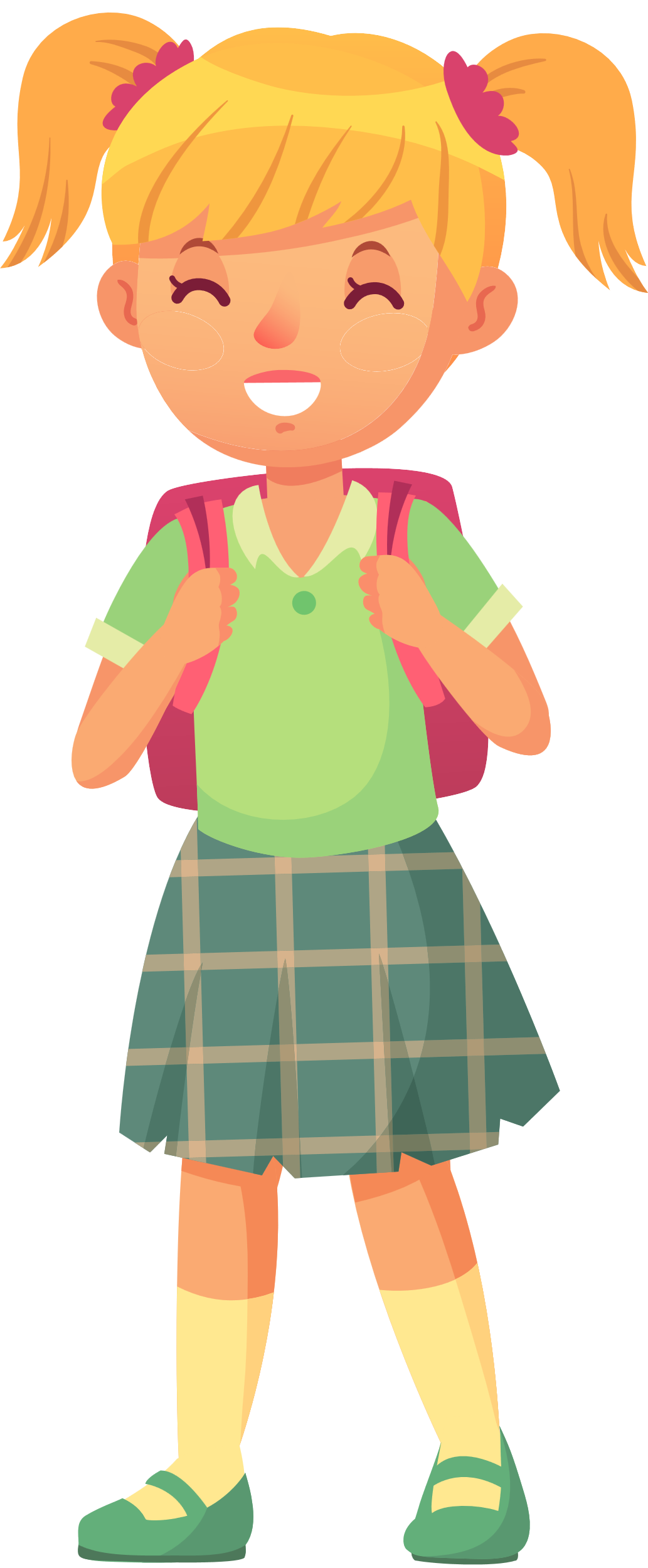 هل لديك حيوان أليف؟
لا
نعم
B
A
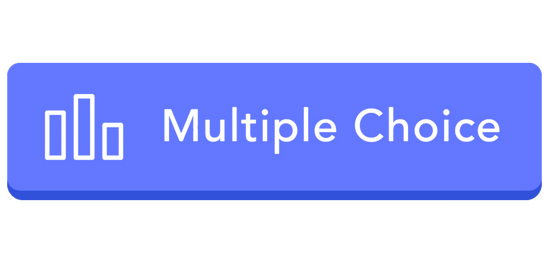 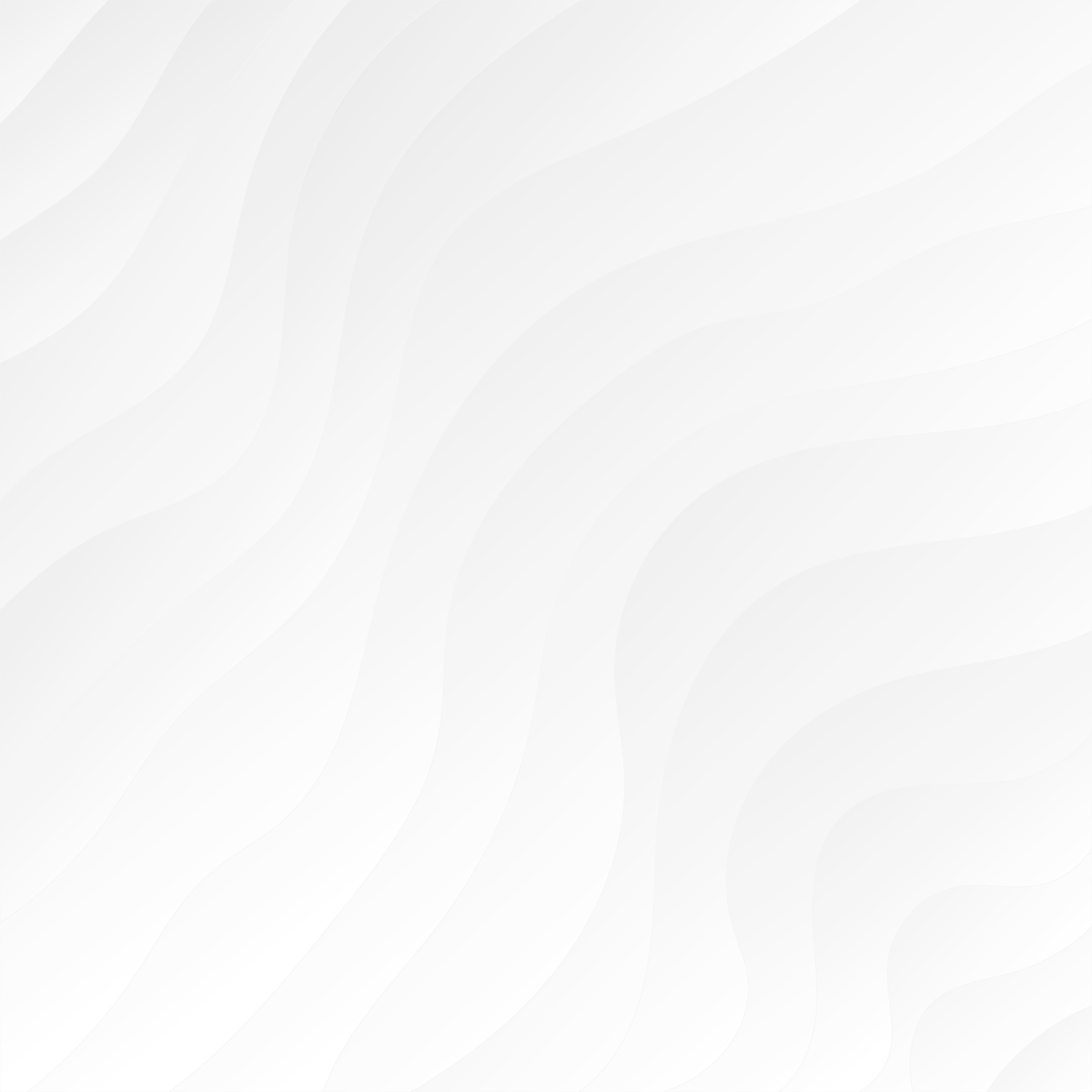 6
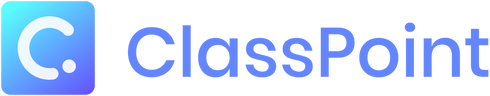 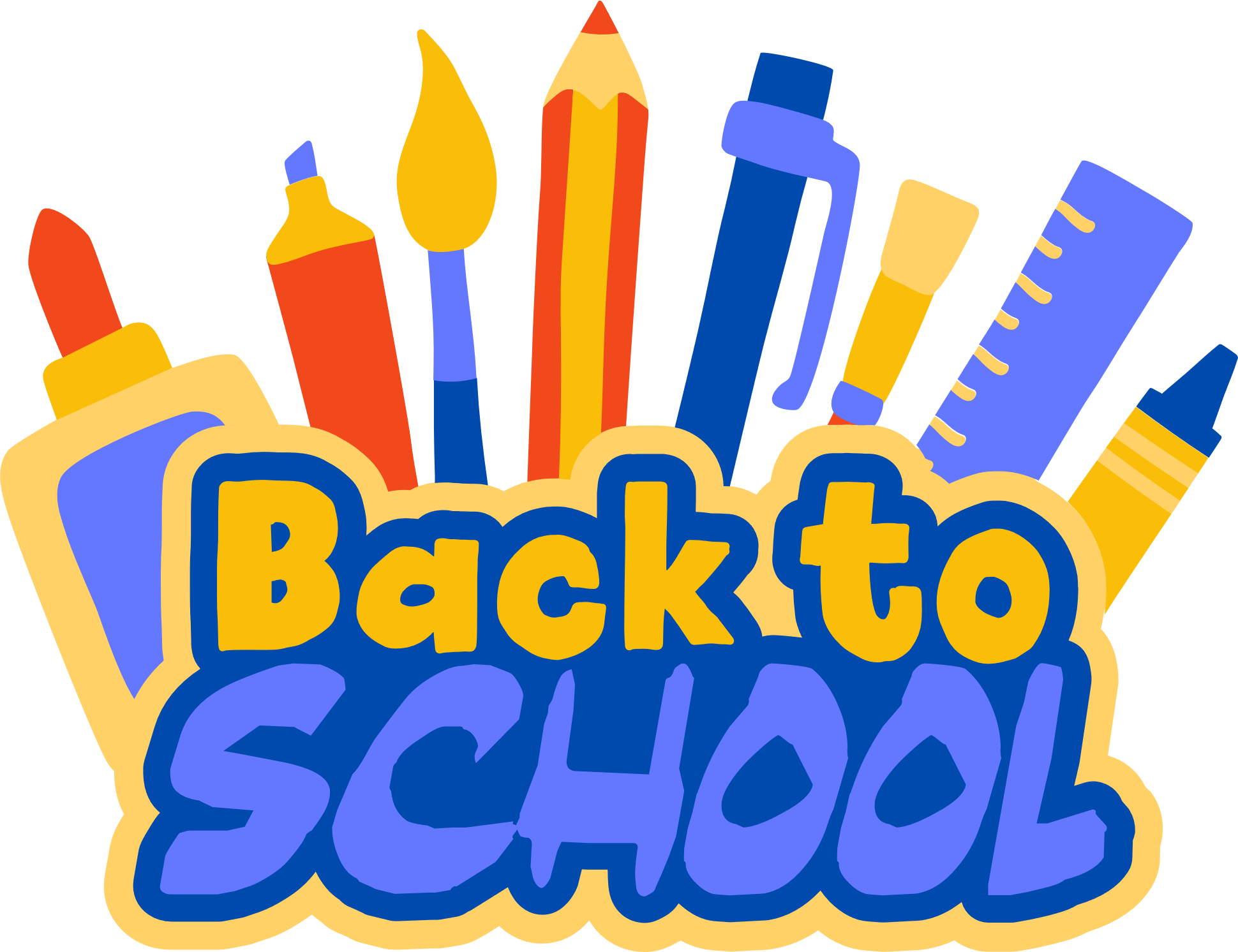 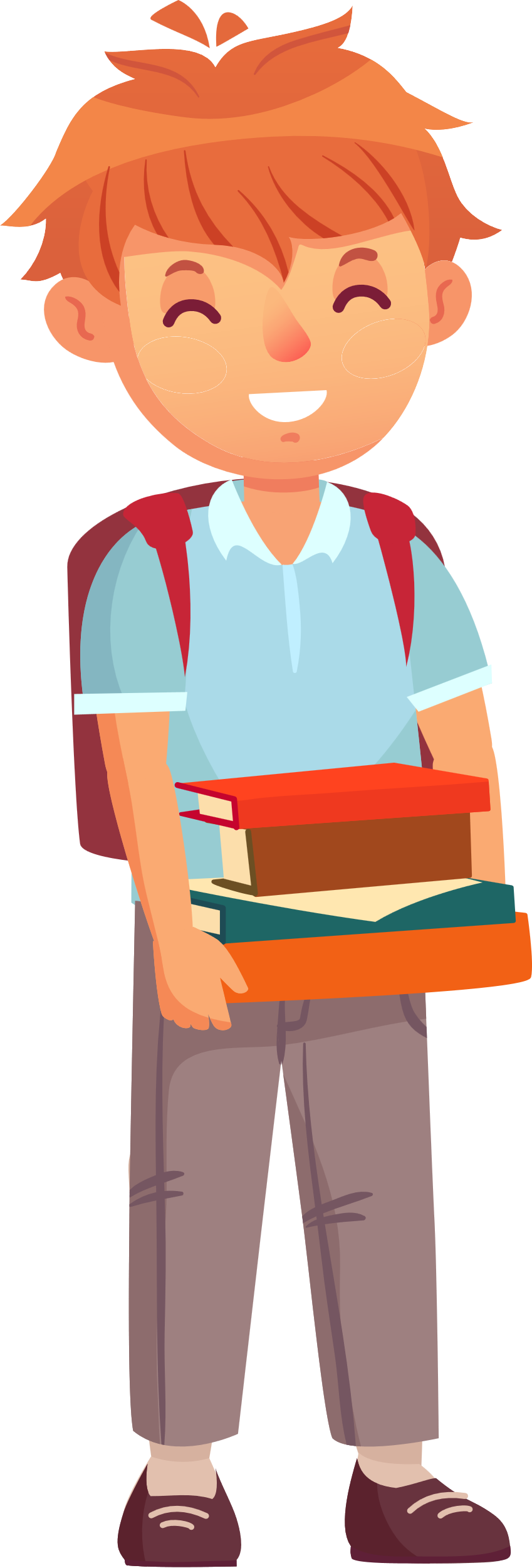 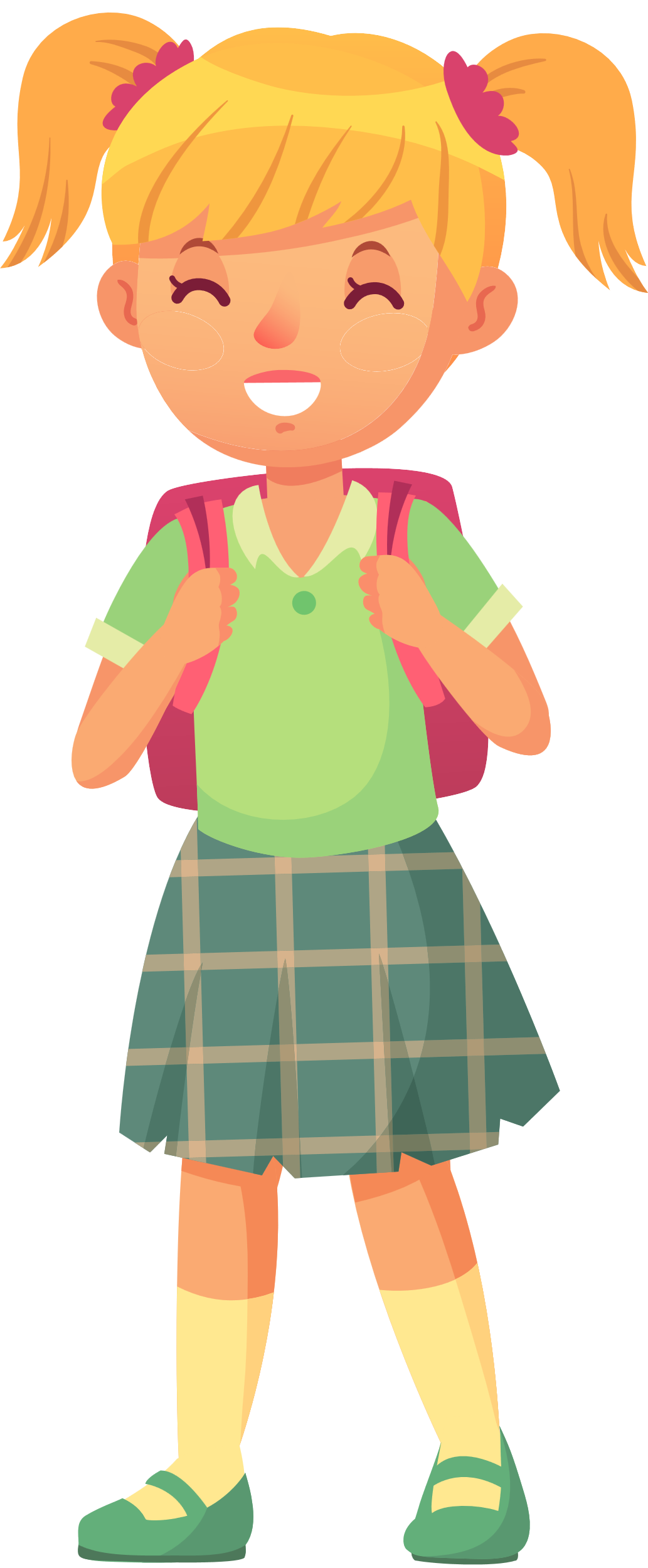 عبر عن شعورك في السنة الدراسية الجديدة!
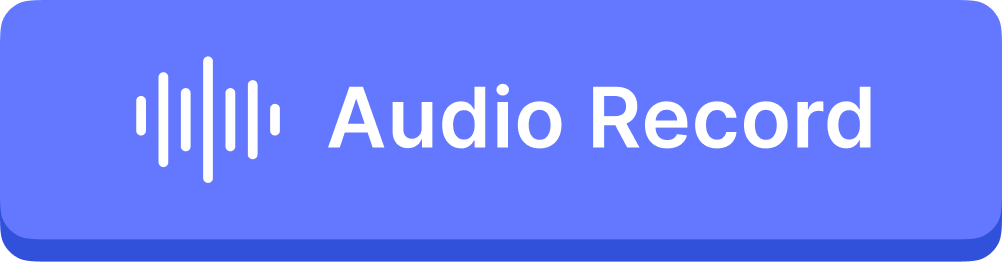 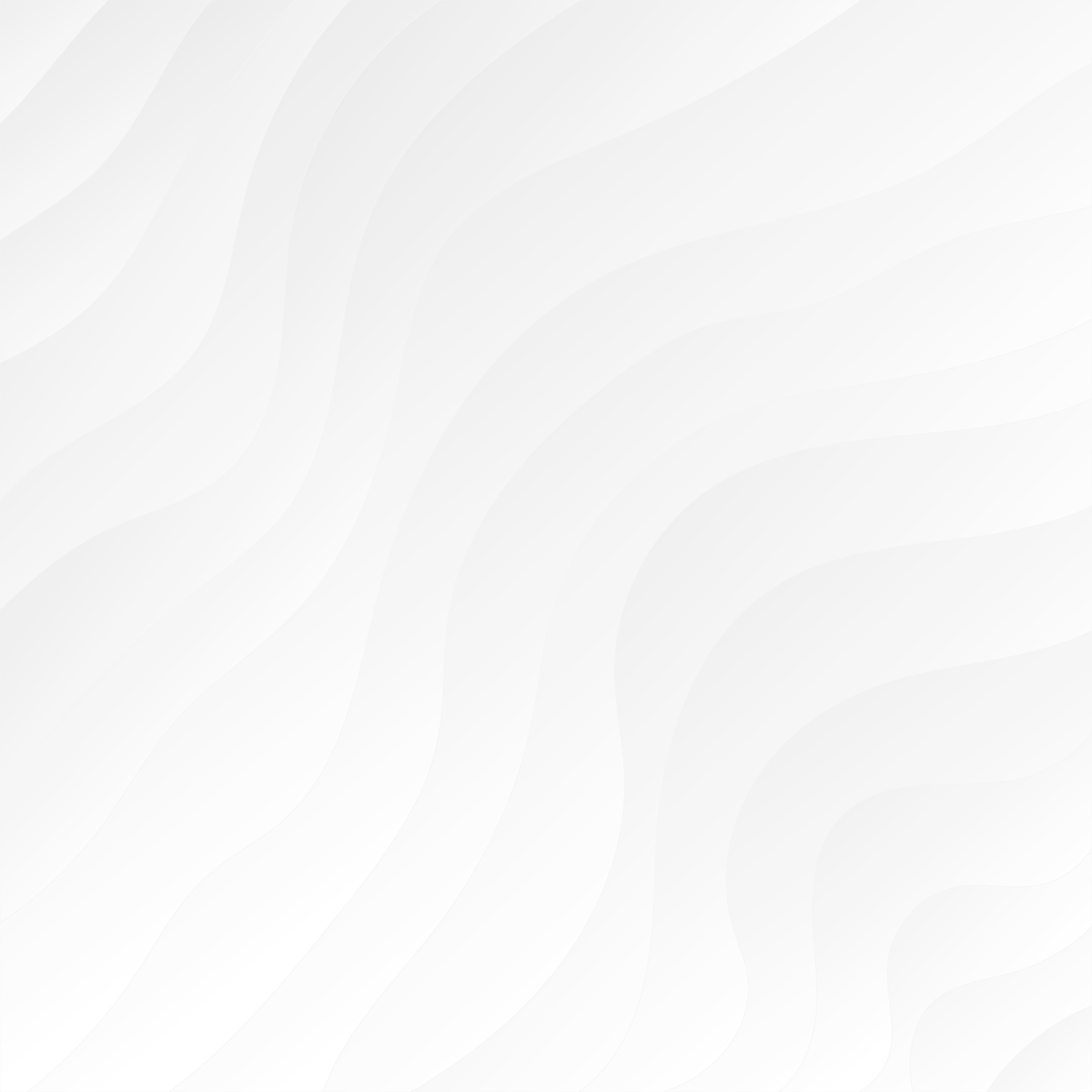 7
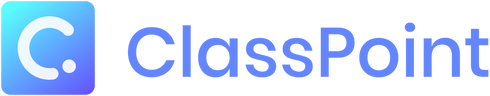 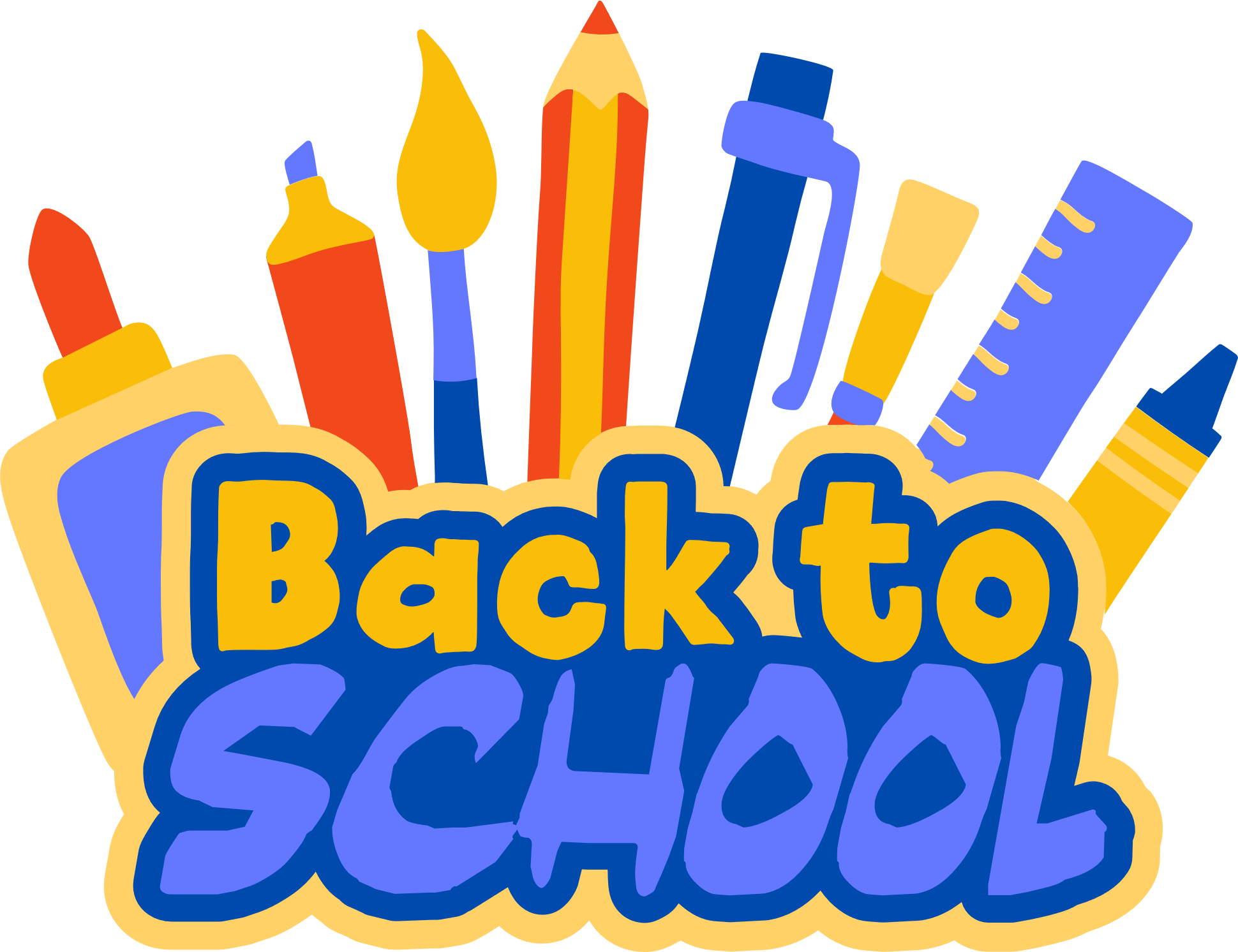 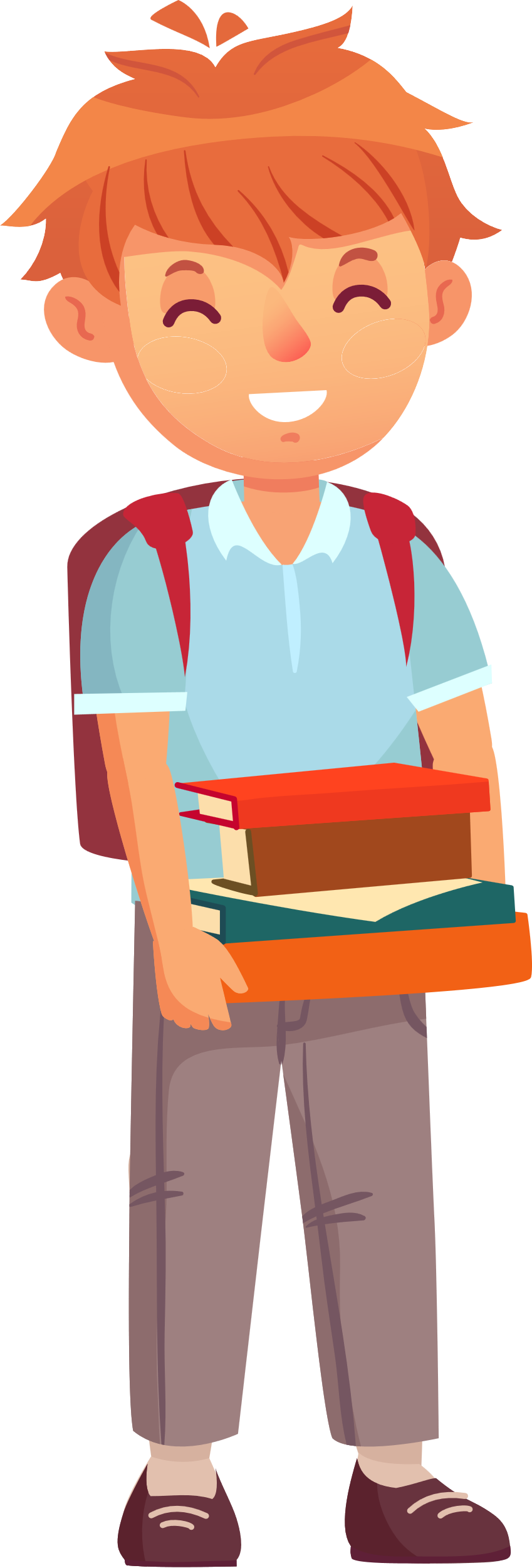 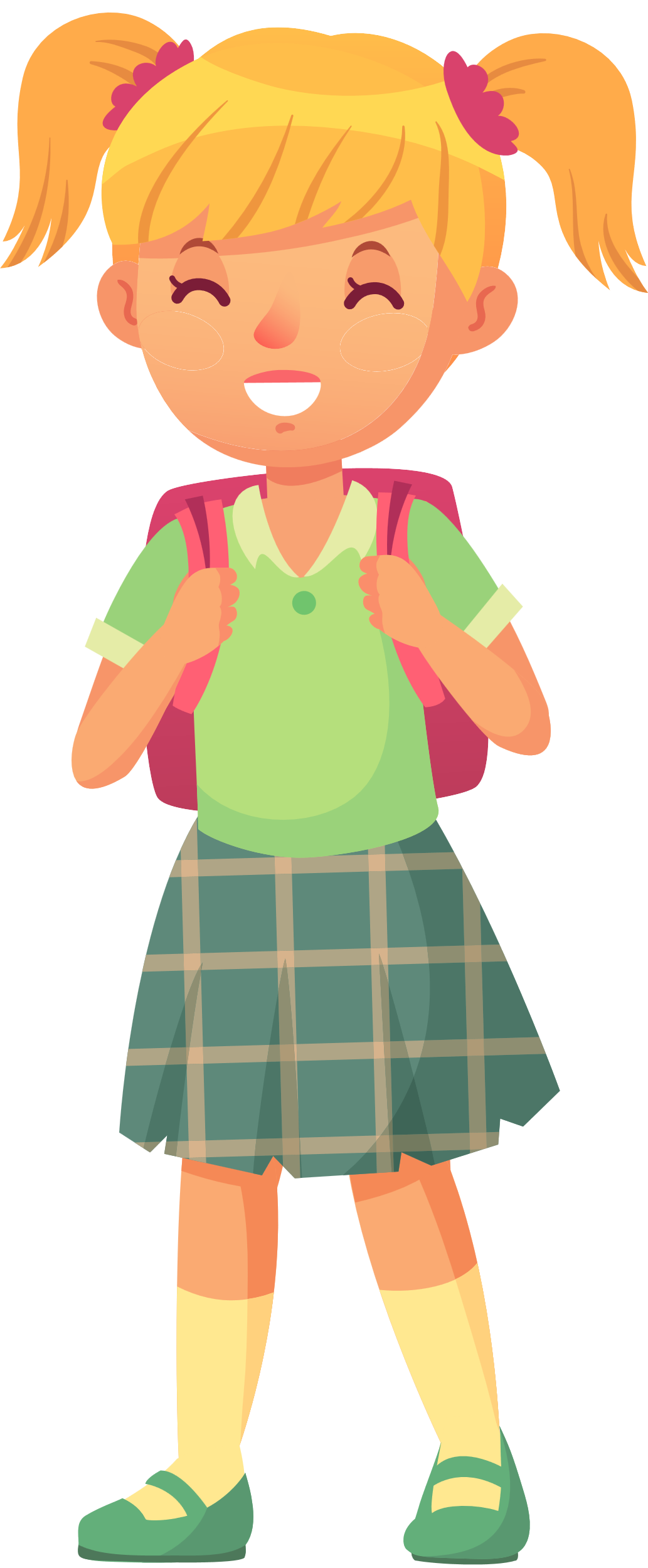 هل تفضل ان تكون ؟
A
B
ثاني اكسيد الكربون
أوكسجين
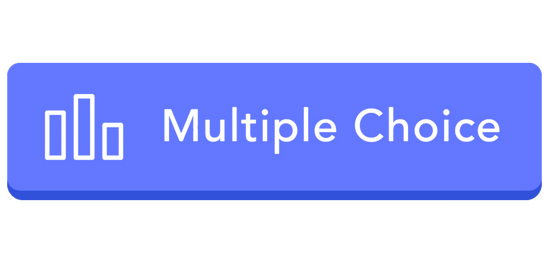 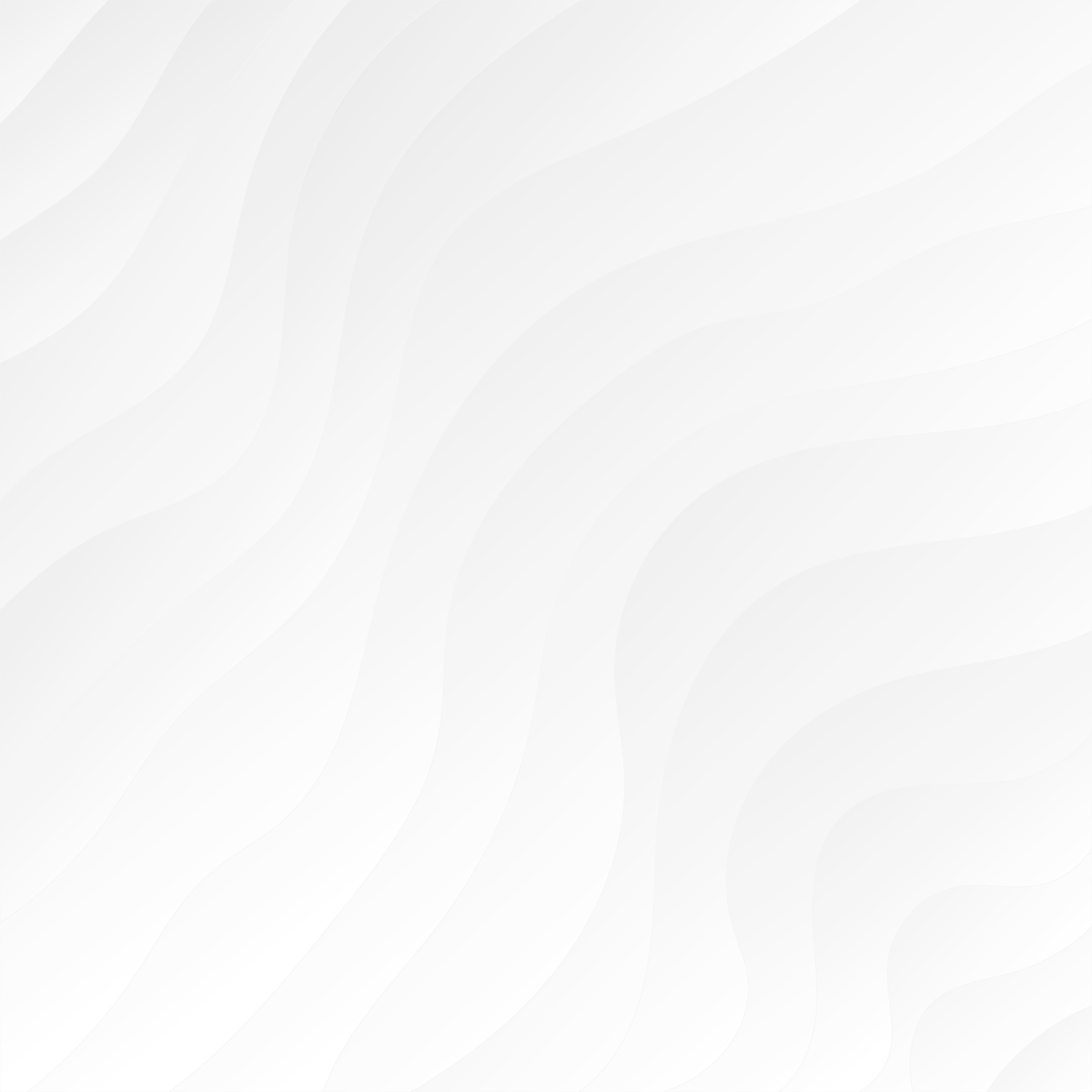 8
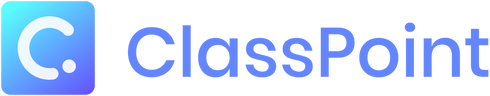 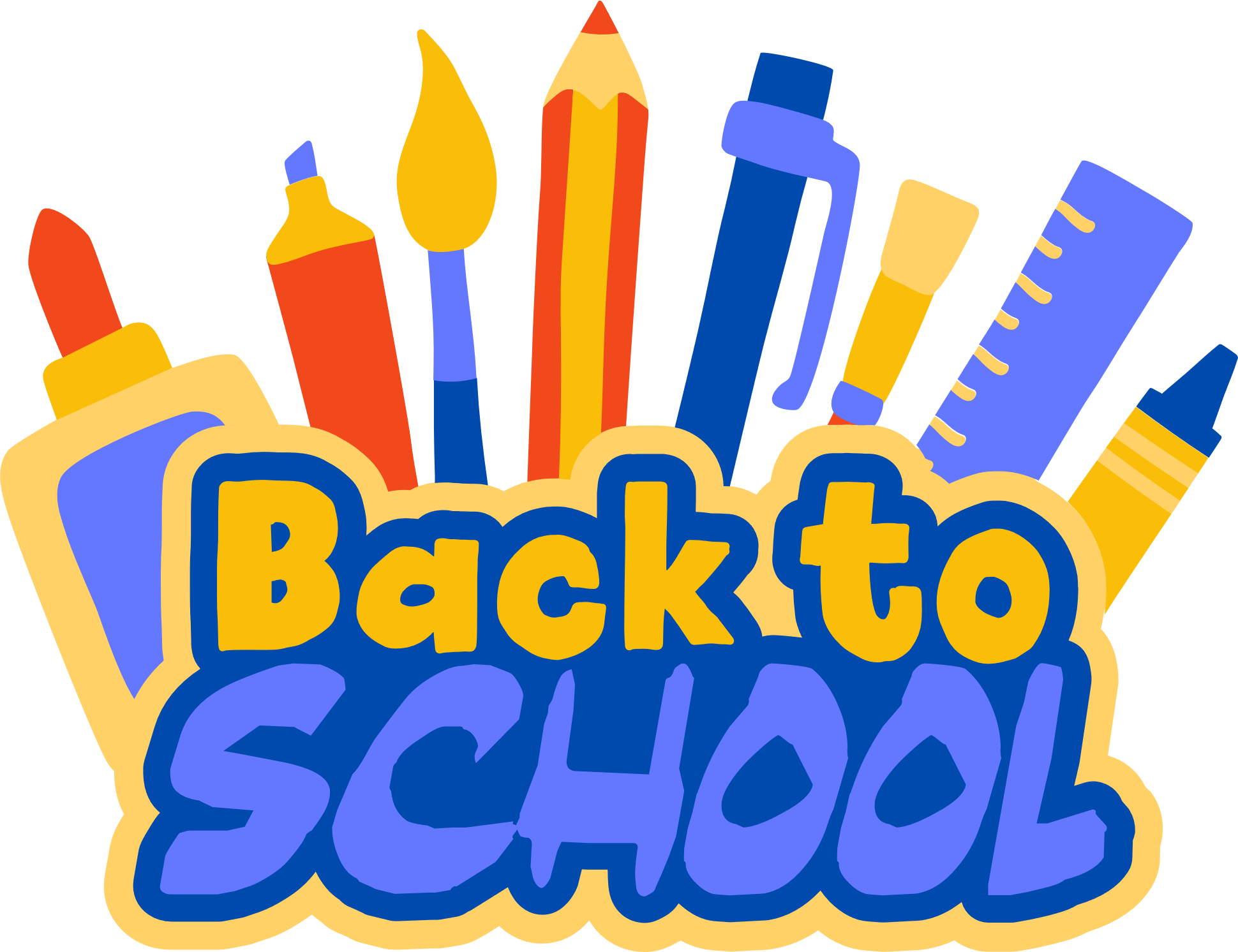 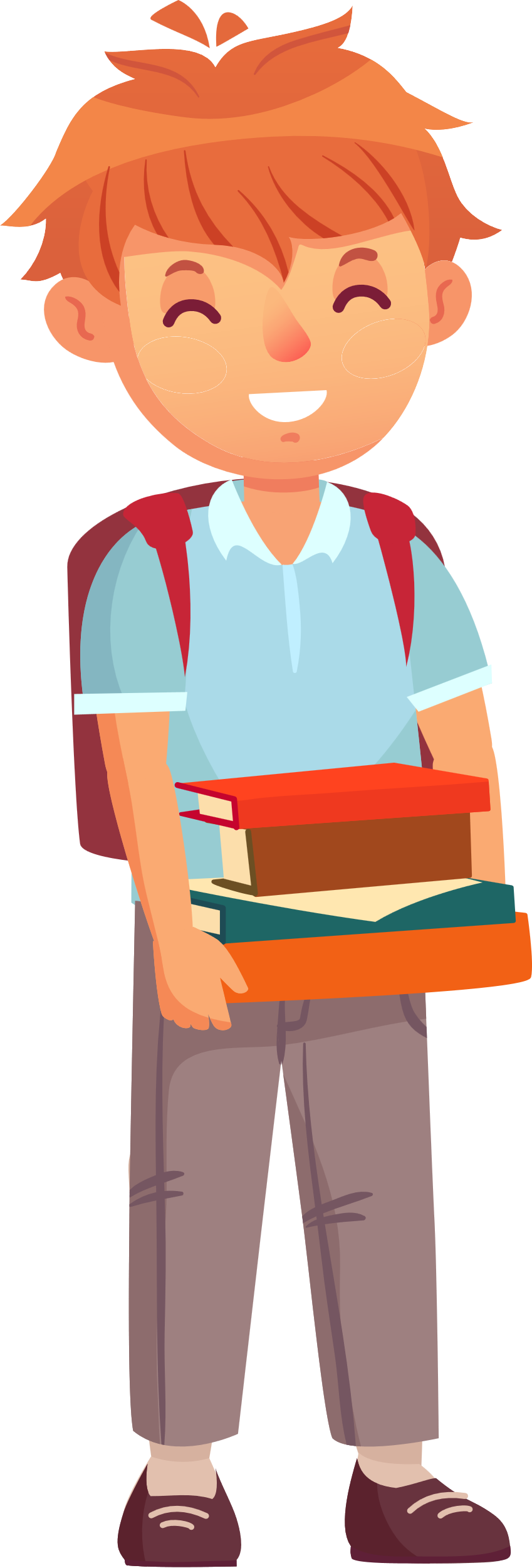 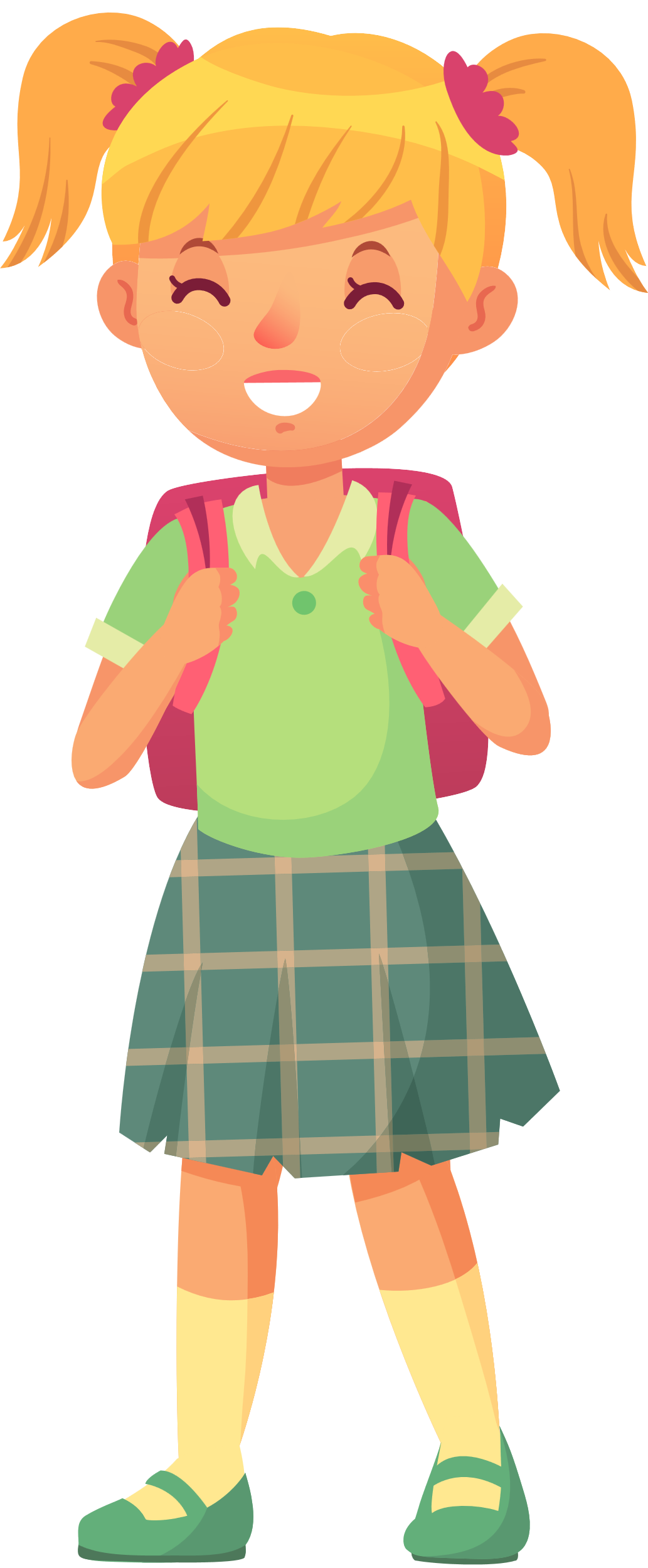 التقط صورة في منزلك/ الصف/مدرستك تجعلك
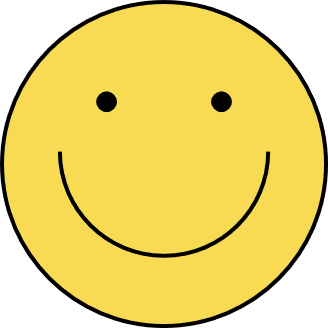 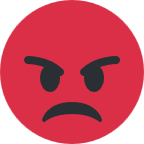 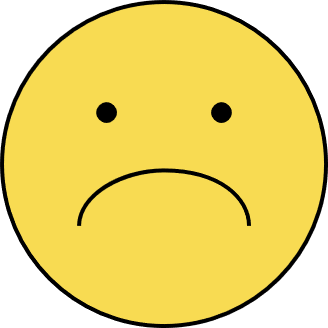 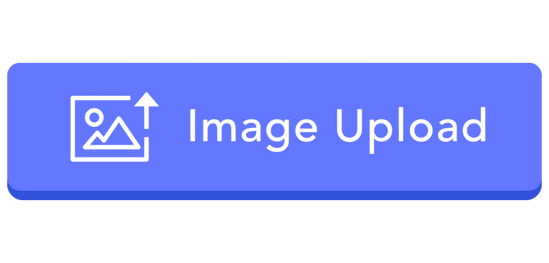 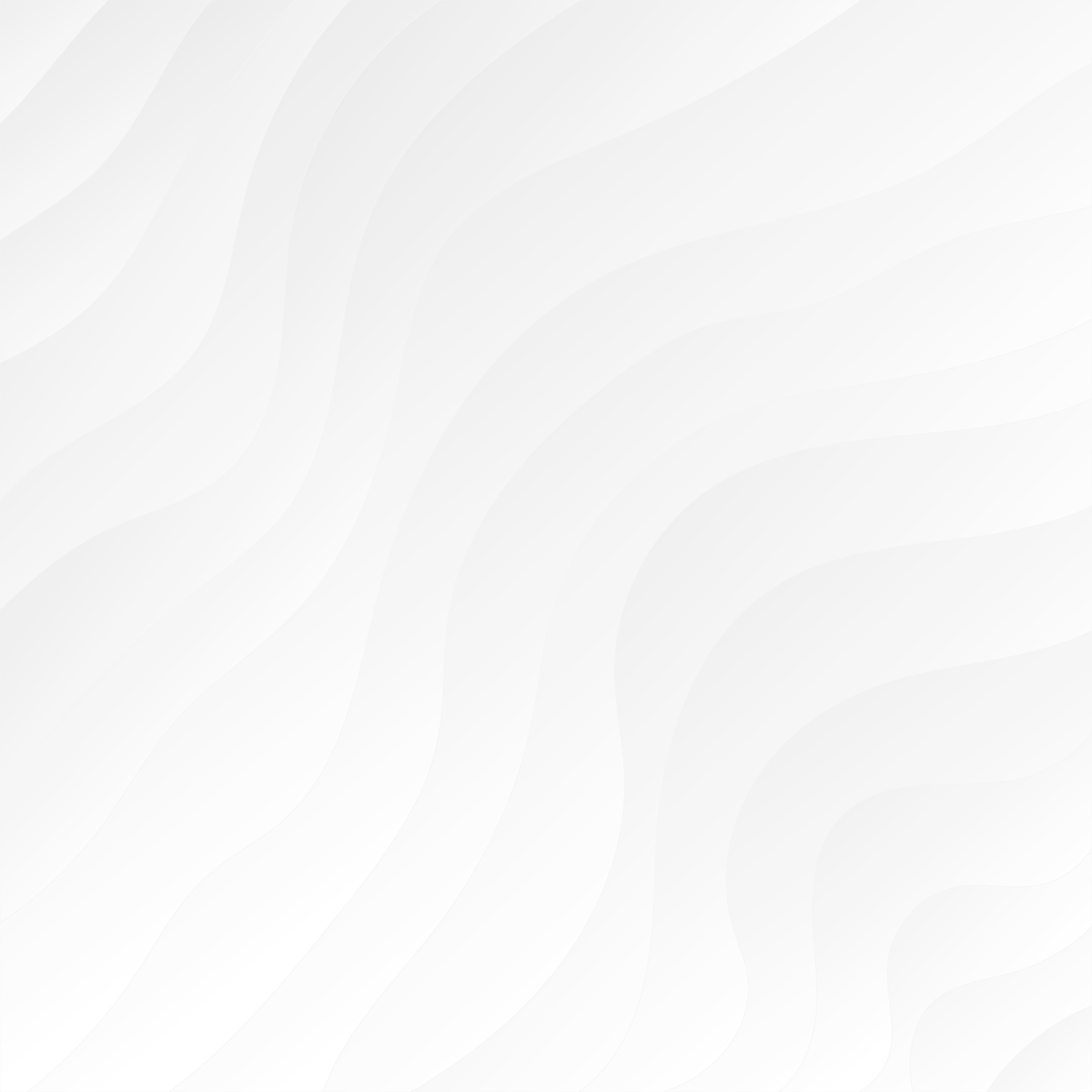 9
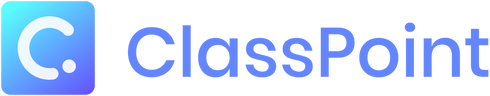 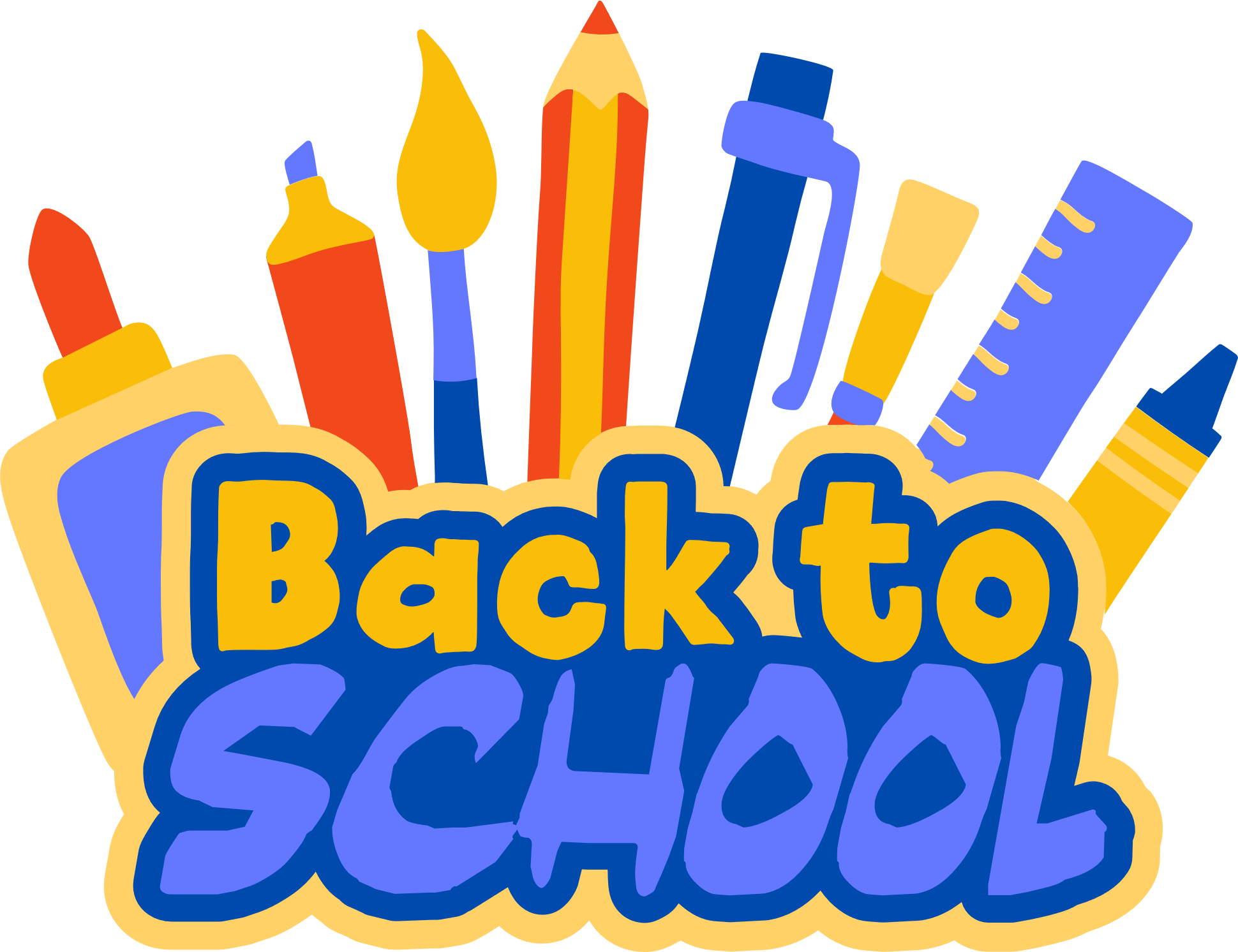 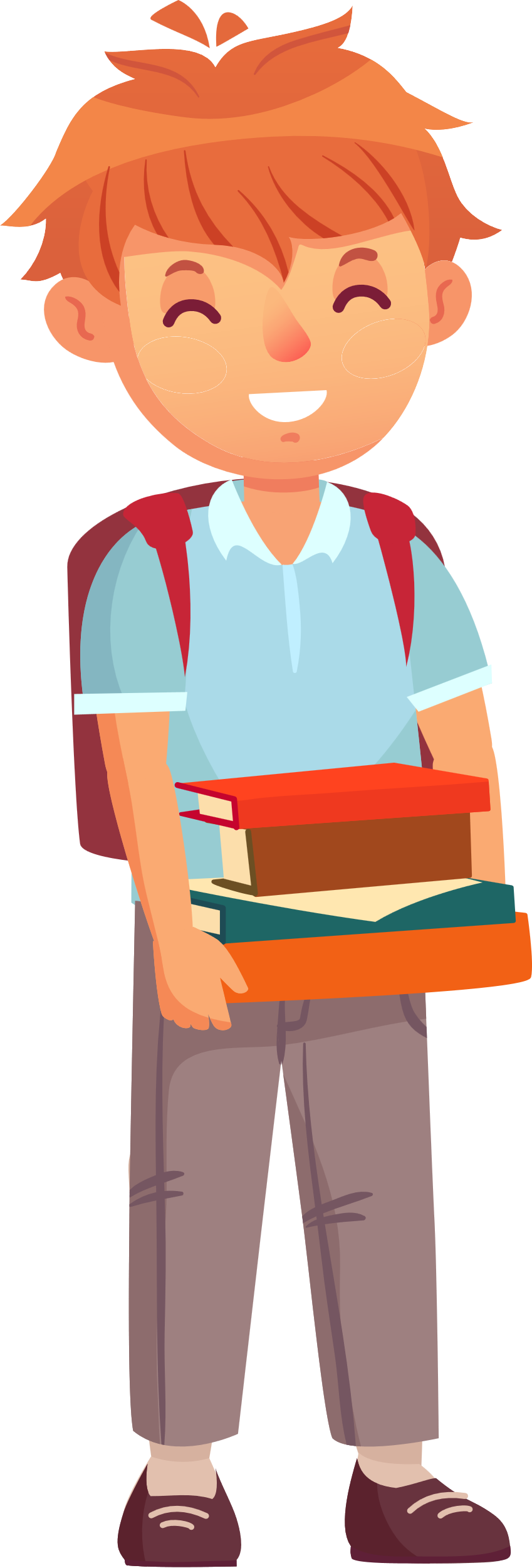 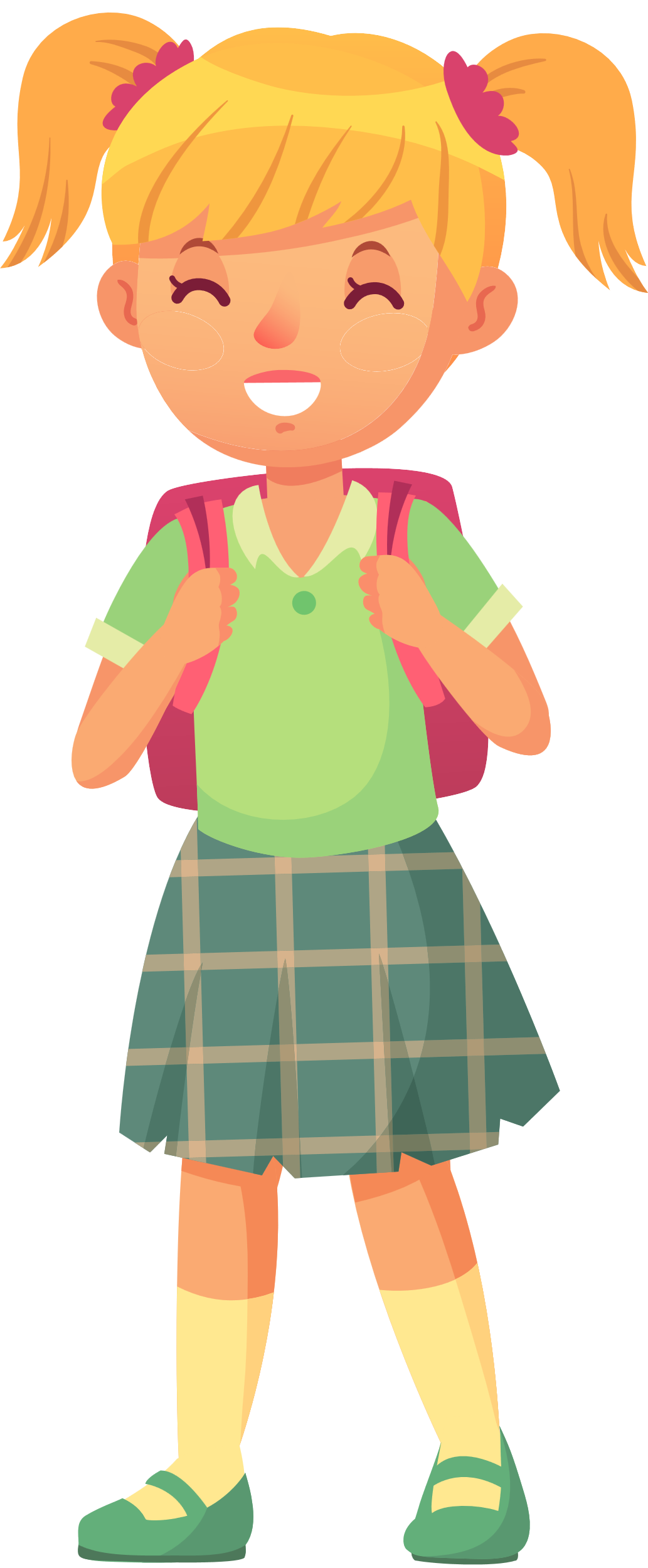 ماهي المادة المفضلة لديك ؟
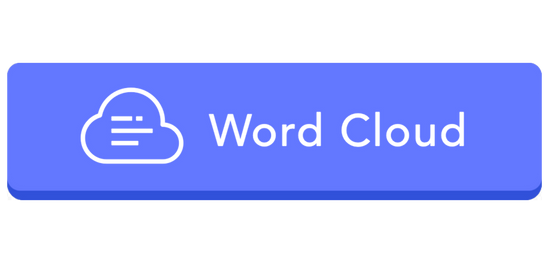